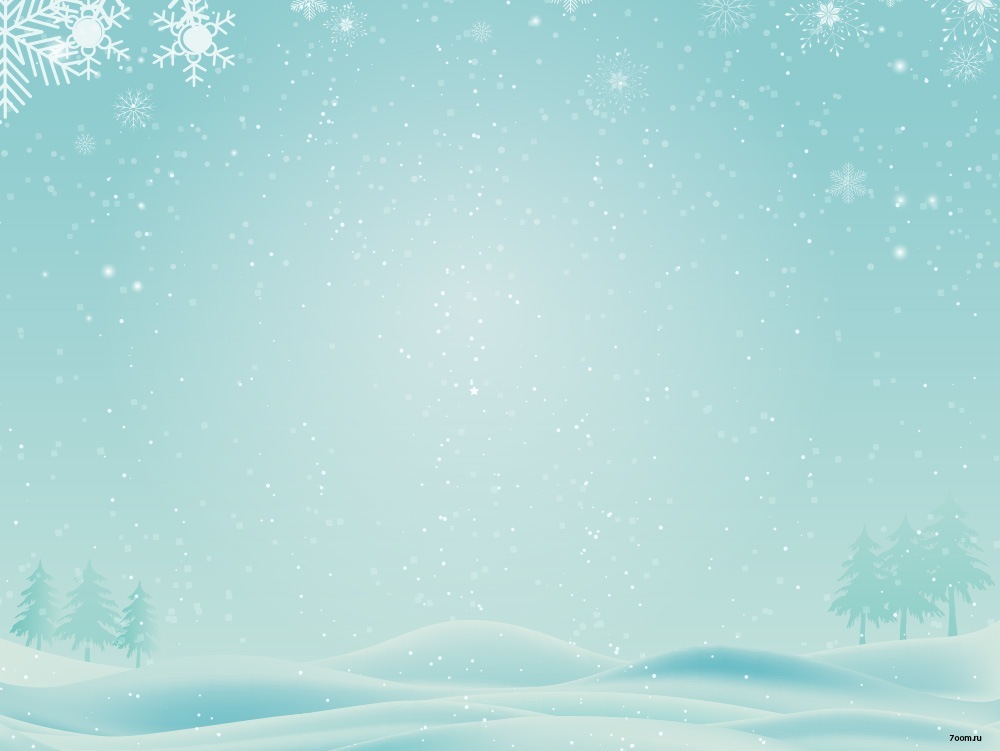 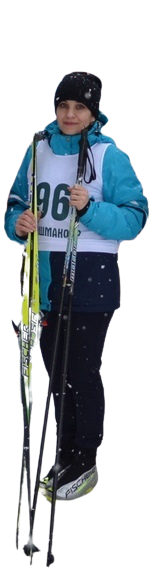 МАДОУ Голышмановский ЦРР- детский сад № 4 «Ёлочка»
Мой успешный проект
«В царстве снега. В мире лыж!»
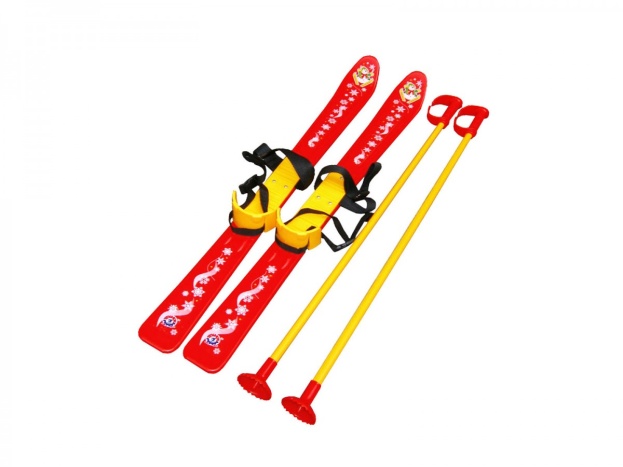 Болдырева Юлия Владимировна, 
воспитатель
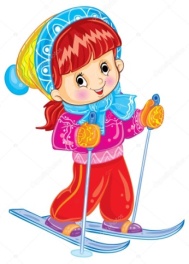 Голышмановский  городской округ, 2021г
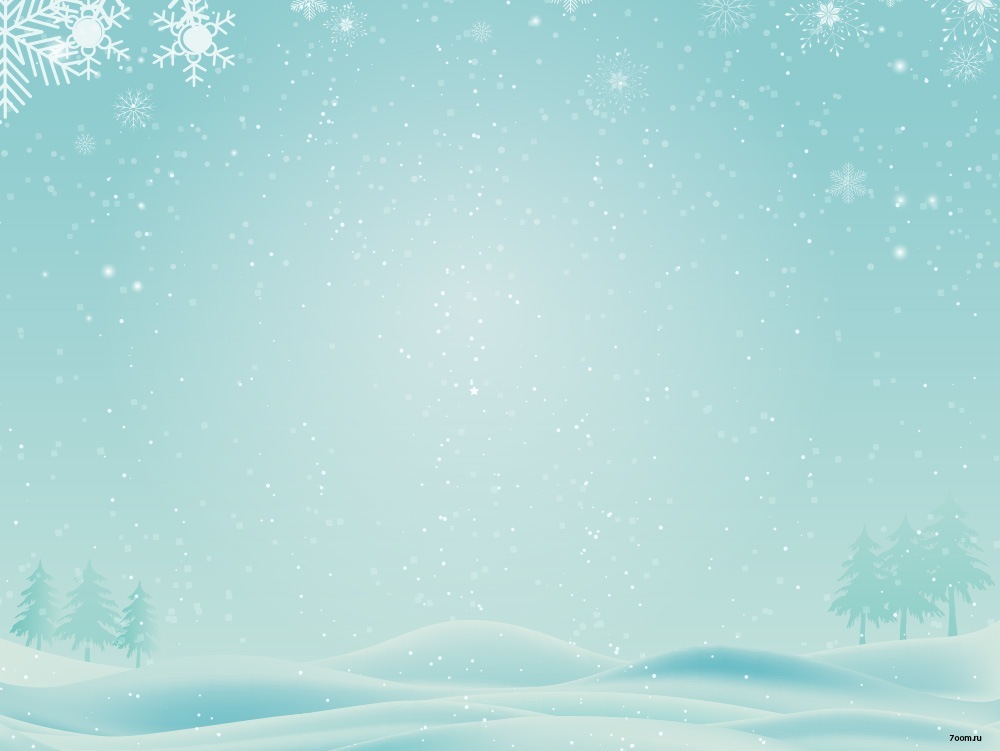 Актуальность:
Для всестороннего развития дошкольников важно своевременно и качественно овладевать разнообразной двигательной деятельностью. Усвоение детьми навыков разнообразных движений, овладение правильными способами их выполнения обогащает двигательный опыт. 
Ведь даже простые лыжные прогулки оздоравливают, оказывают положительное влияние на организм.
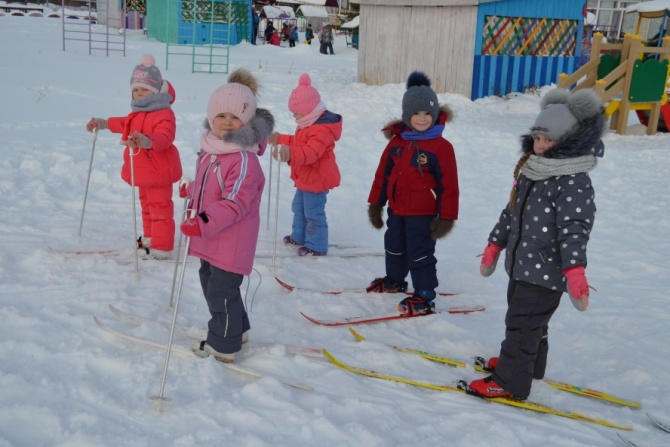 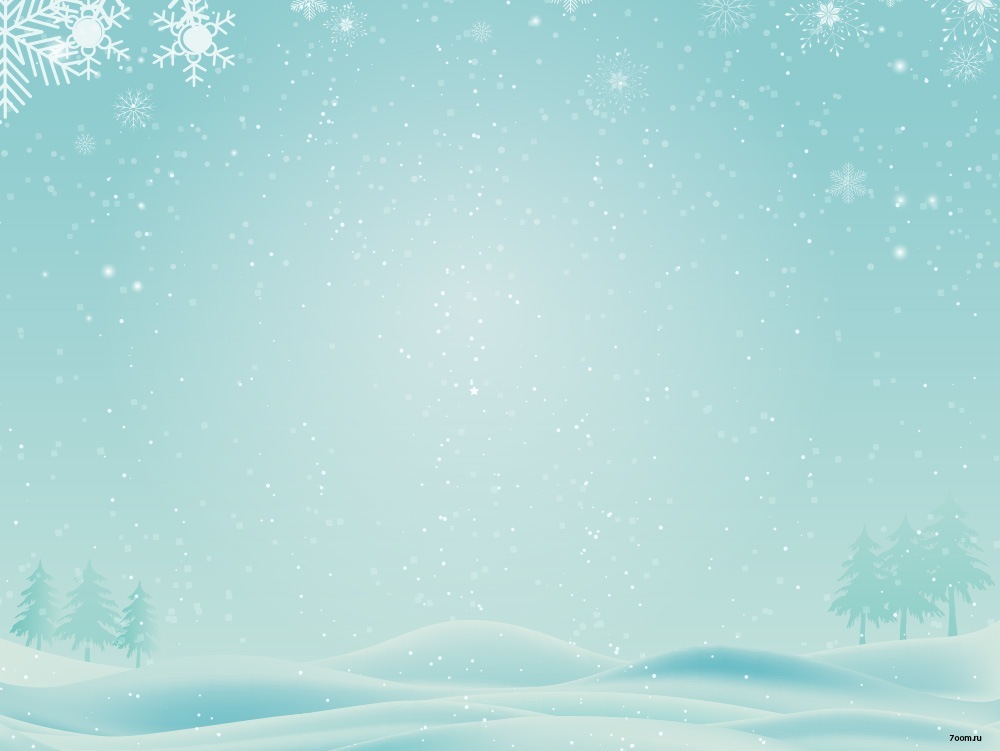 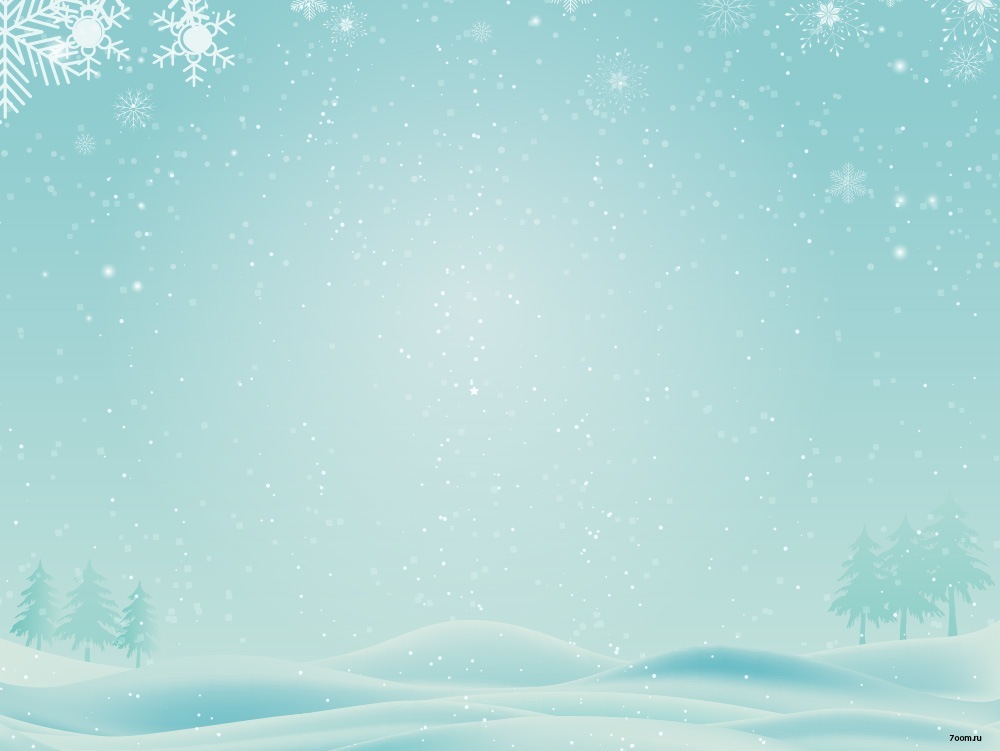 Цель проекта:
формирование у воспитанников заинтересованного отношения к лыжному спорту   как  к   источнику   двигательной активности  детей  дошкольного возраста, умений  и  навыков по начальной лыжной подготовке.
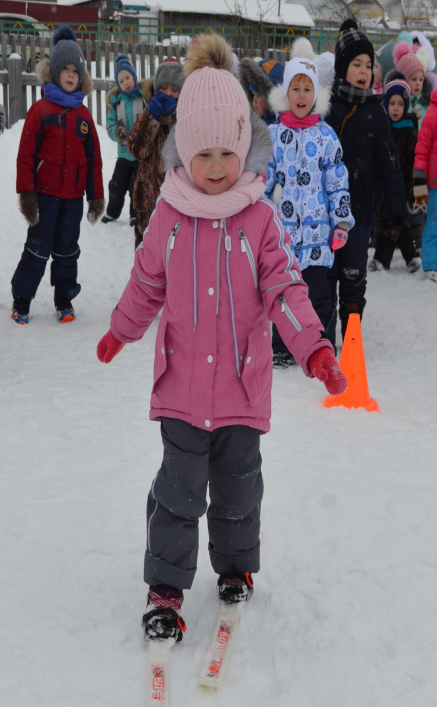 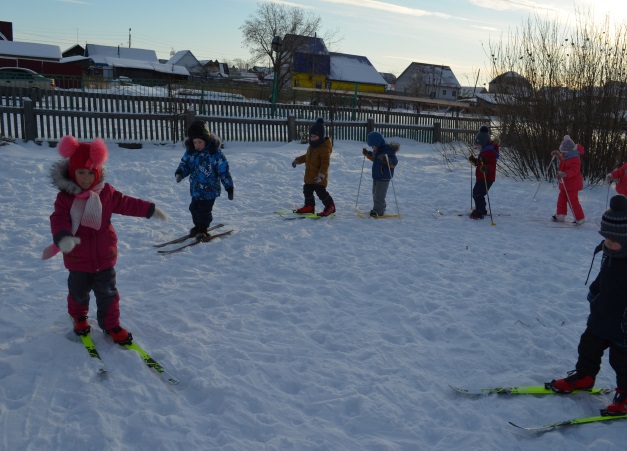 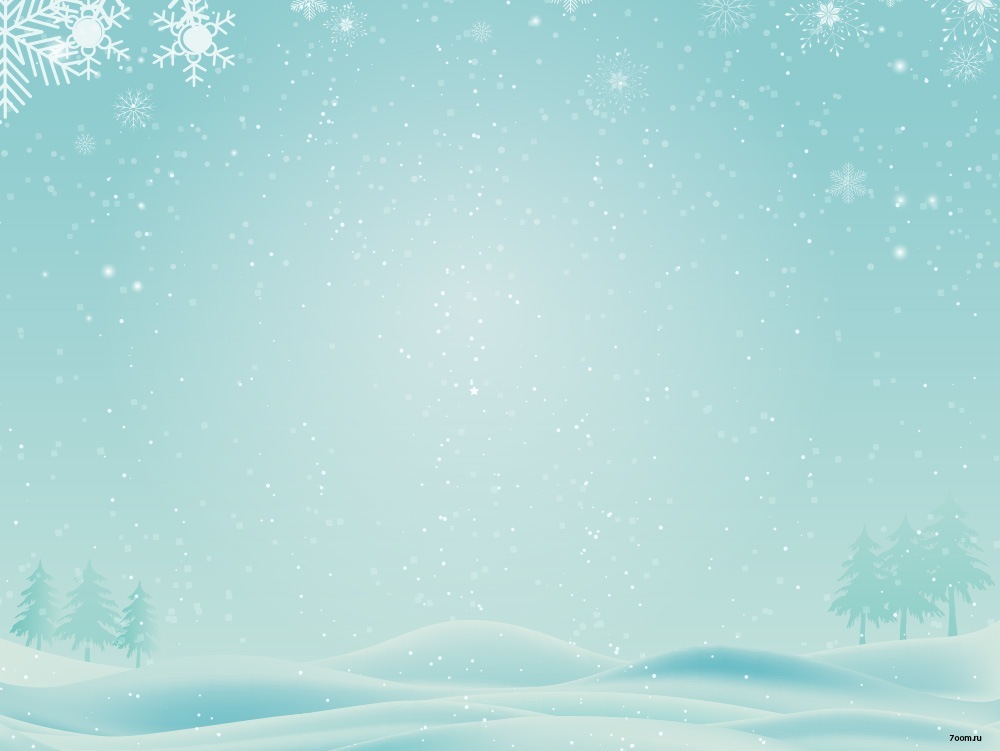 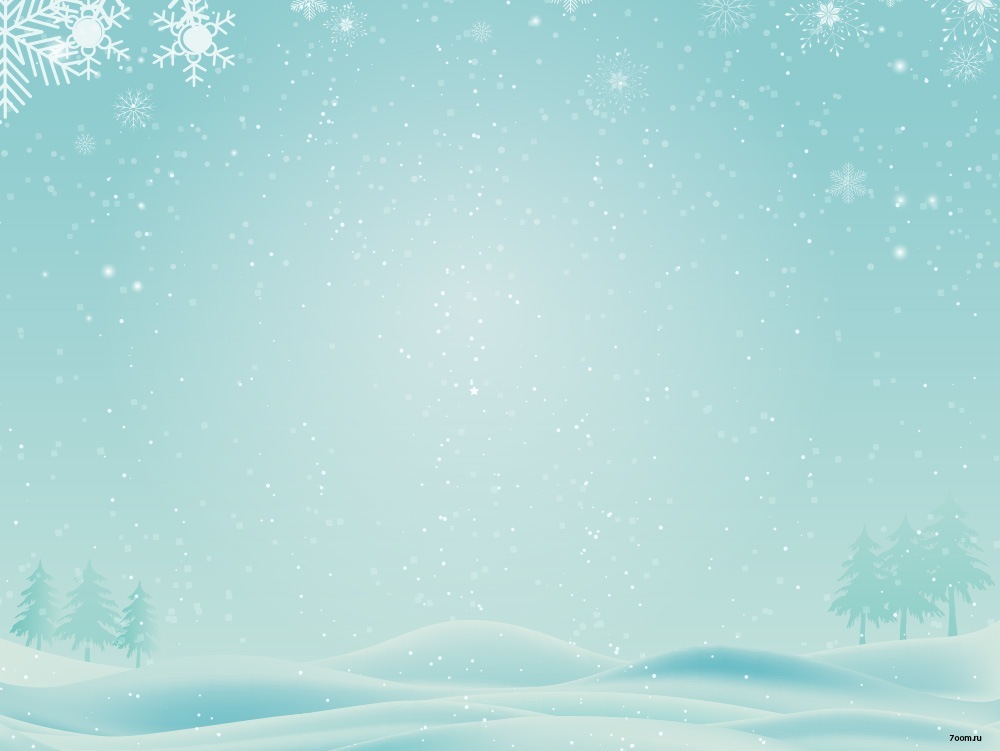 Задачи:

1. Узнать историю создания лыж.

2. Формировать понятие детей о том, что лыжный спорт является источником движения и укрепления здоровья человека.

3. Обогатить активный и пассивный словари детей спортивными терминами.

4. Способствовать развитию познавательного интереса, речевой и двигательной активности,  творческих способностей детей.

5.Создать условия для творческого общения и сотрудничества воспитателей, родителей и детей.
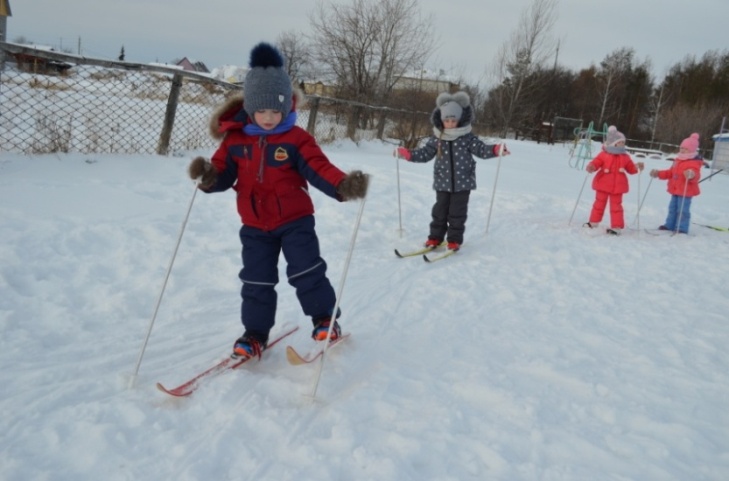 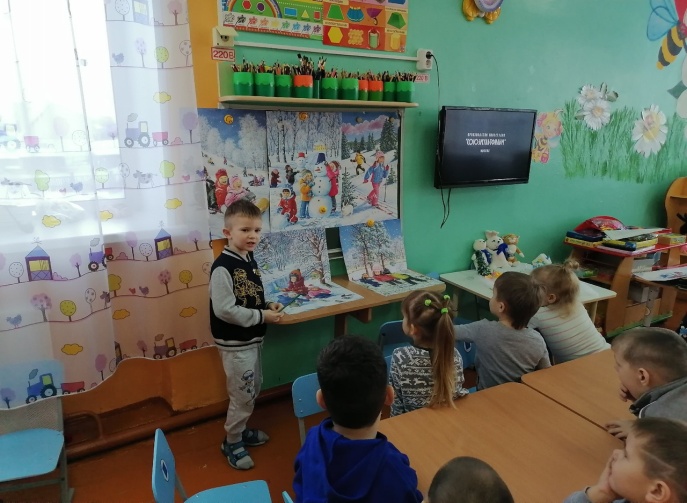 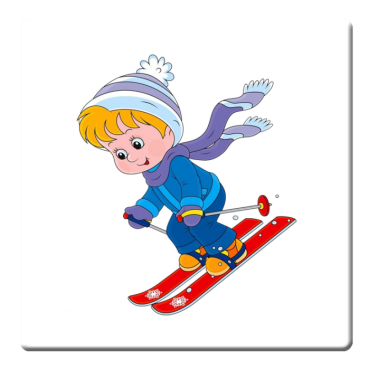 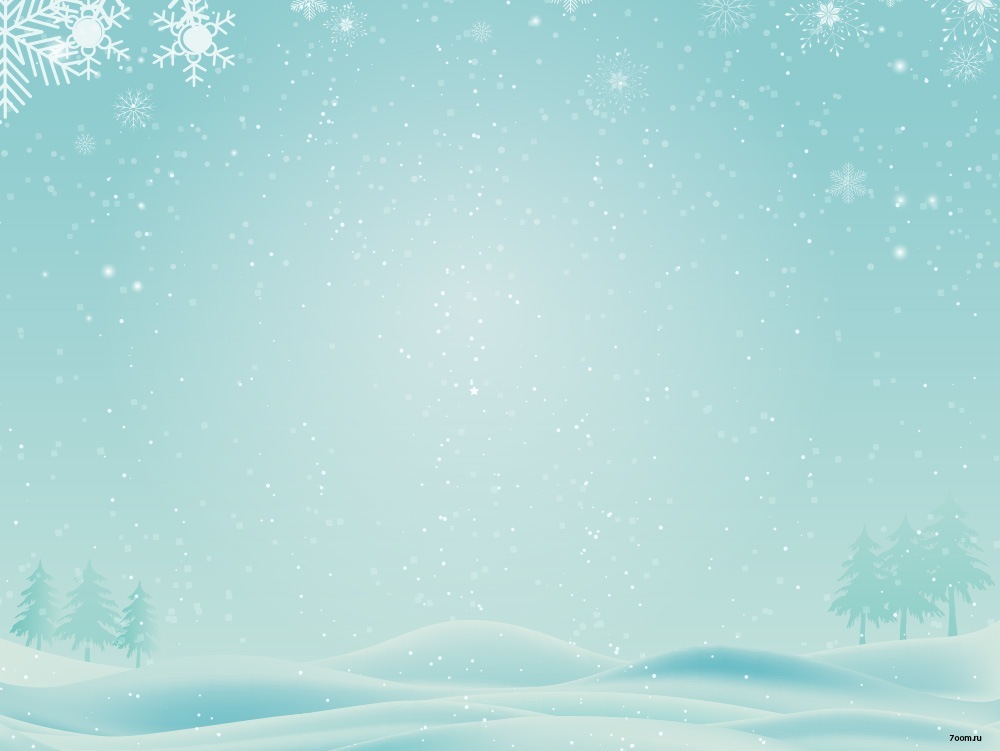 Гипотеза:
Если заниматься лыжным спортом, то можно сохранить и укрепить свое здоровье, появится интерес родителей и возрастет желание детей проводить больше времени на улице, чем за играми на планшетах..
Предполагаемые итоги реализации проекта:
- Родители и дети познакомятся с историей создания лыж, лыжного вида спорта.
- Появится заинтересованное отношение детей и родителей к лыжному спорту как к источнику двигательной активности; 
- Возрастет интерес и желание родителей к совместному времяпрепровождению со своими детьми.
- Дети в конце проекта станут проводить больше времени на улице, чем за играми на планшетах, научатся самостоятельно, без помощи взрослого, кататься на лыжах.
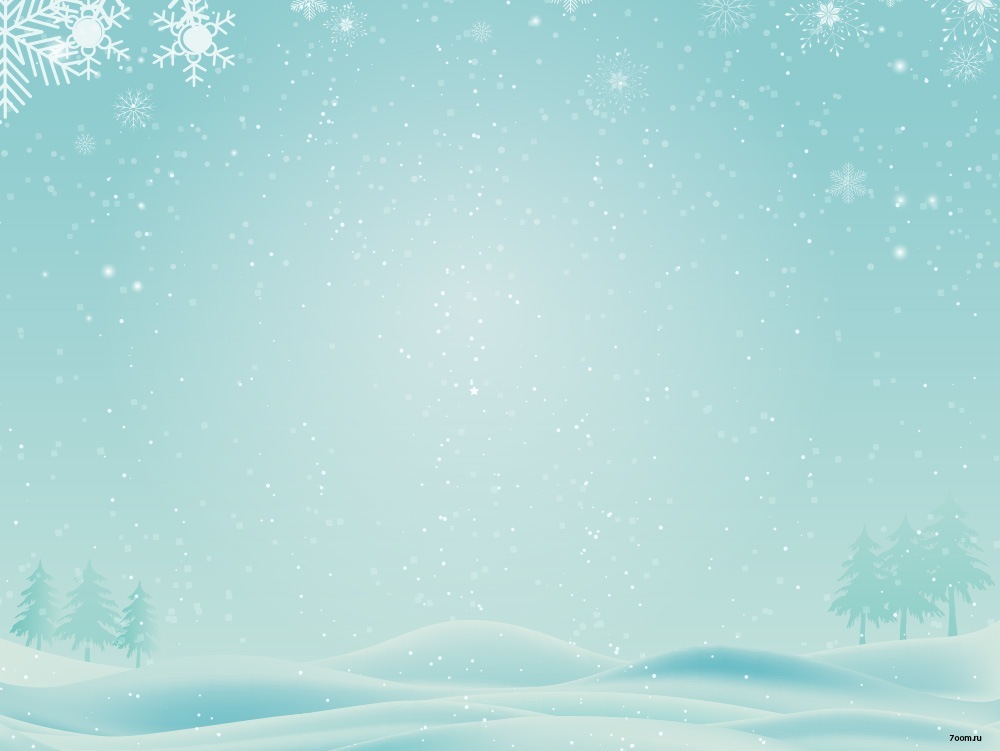 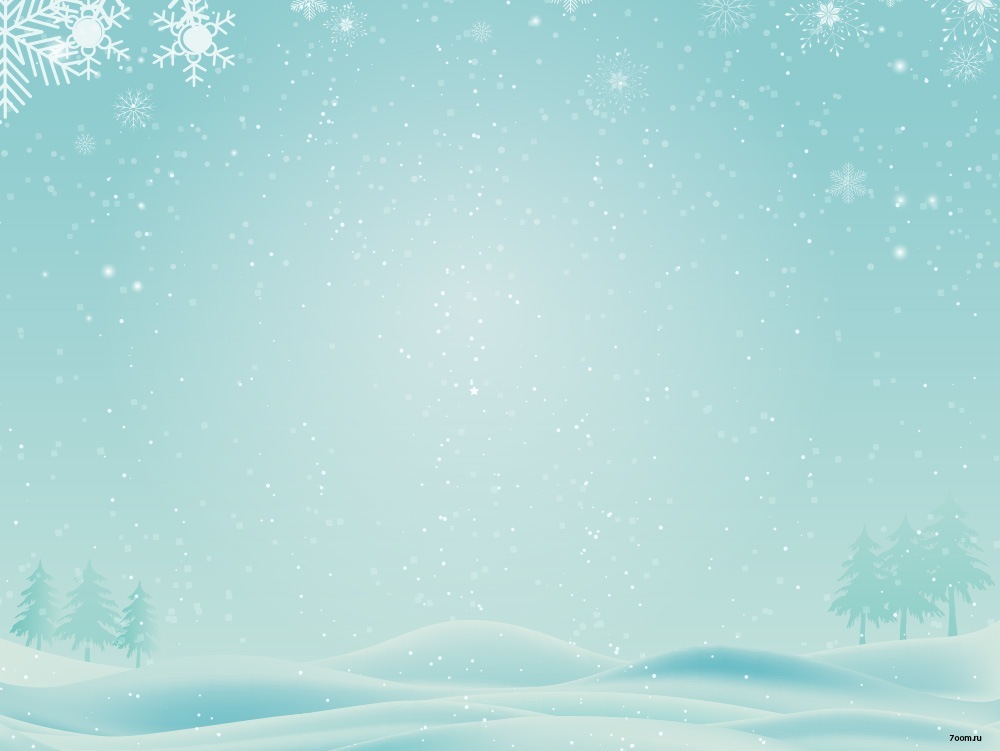 Методы исследования:
- словесные
- наглядные
- практические
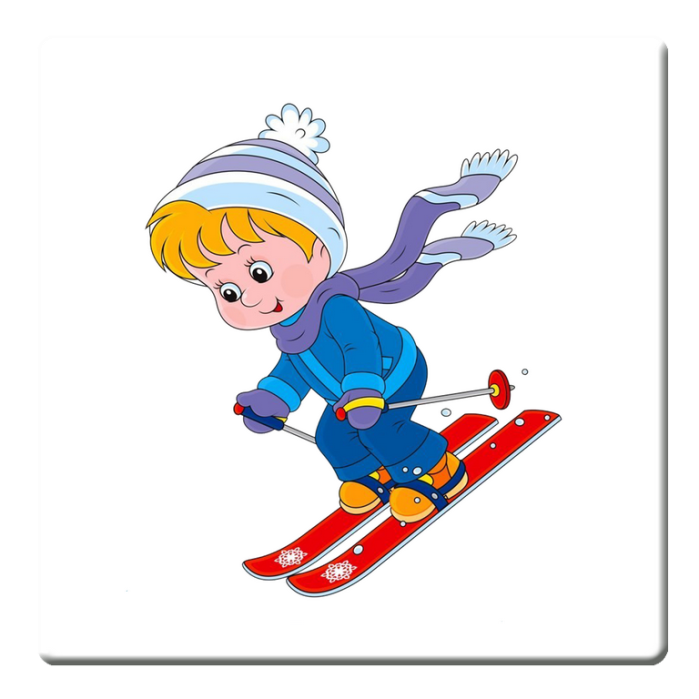 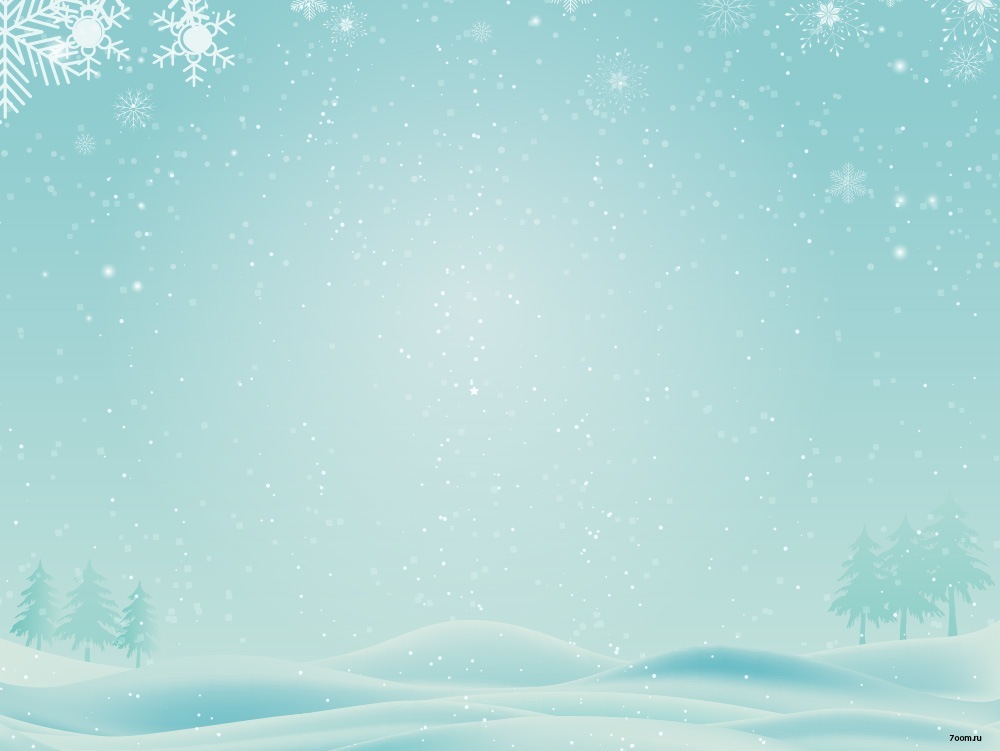 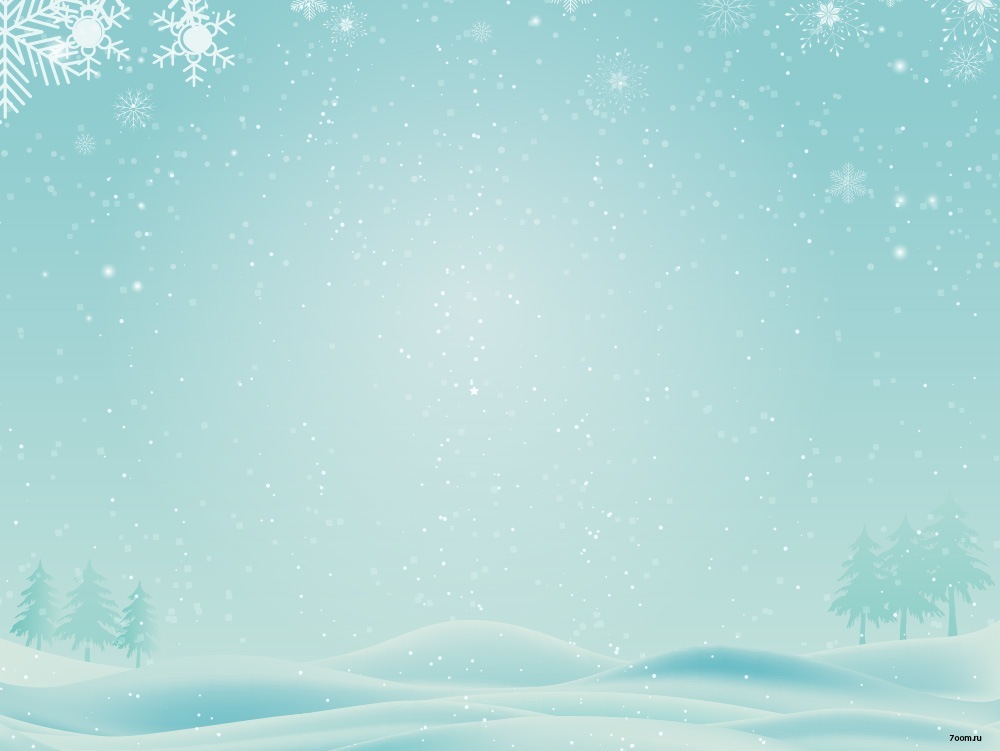 Этапы реализации проекта:
Подготовительный
 
2. Основной

3. Заключительный
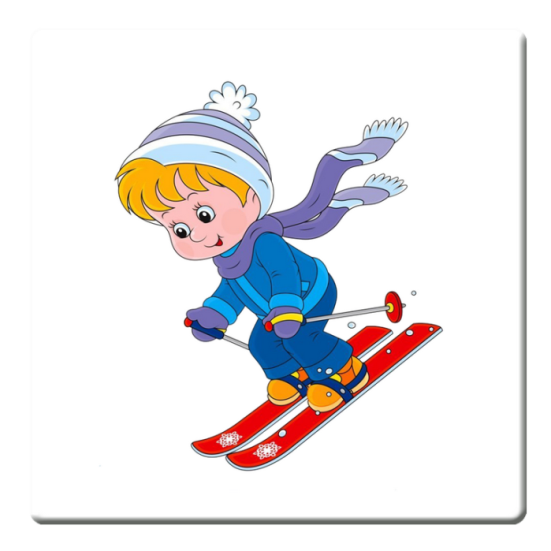 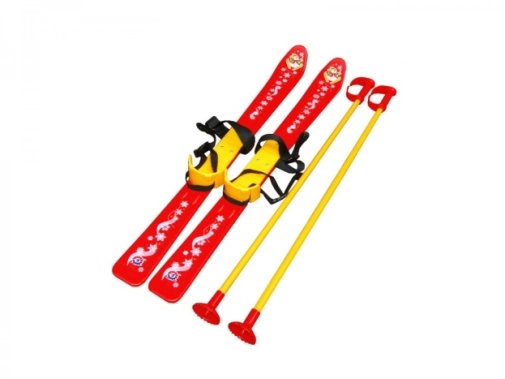 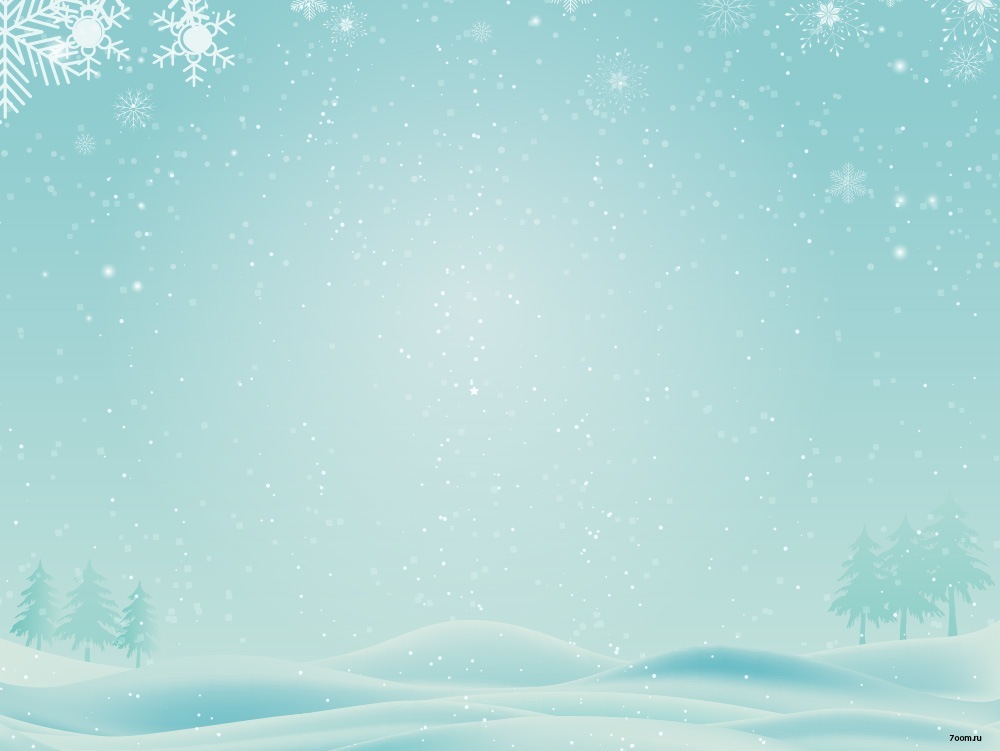 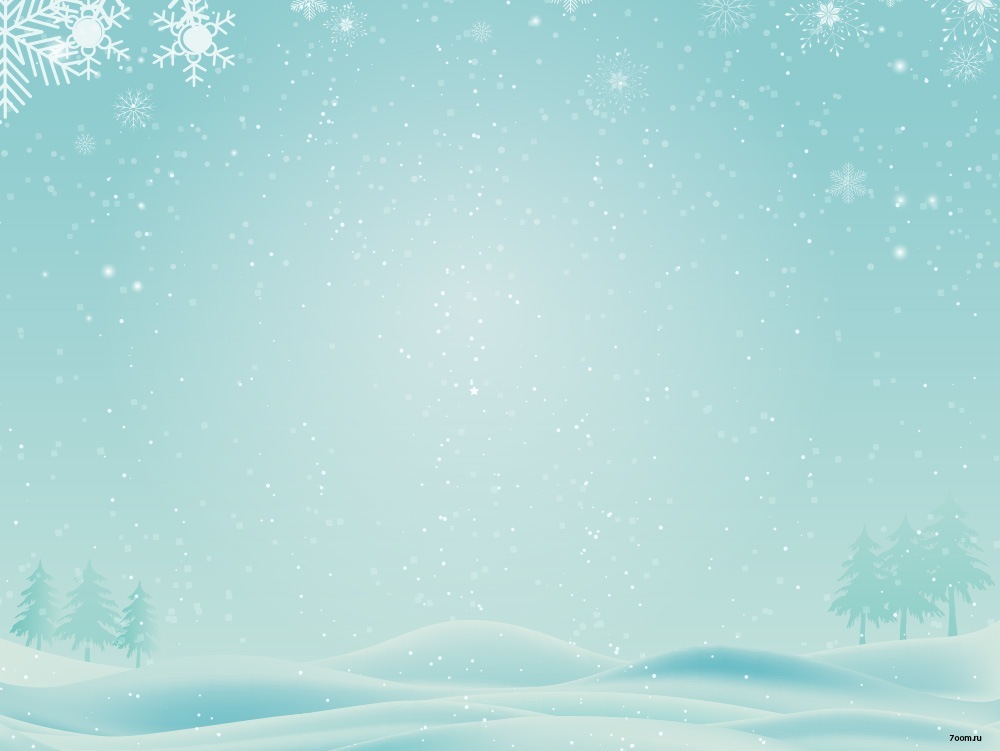 Подготовительный этап
- работа  по изучению методической литературы  по данной теме (Викулов А.Д., Бутин И.М. «Развитие физических способностей детей», Голощекина М.П. «Лыжи в детском саду»; 

- подобрана художественная литература (стихи, сказки, пословицы, высказывания на лыжную тематику)
- подбор дидактических игр, способствующих развитию логического мышления «Собери олимпийские кольца», «Лыжная пара», «Зимние виды спорта»(систематизация и подбор игр для создания картотеки игр-заданий для детей на лыжах)
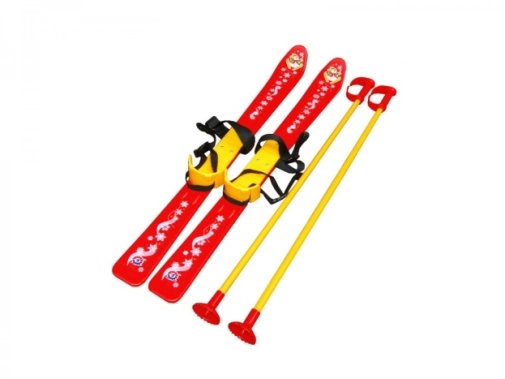 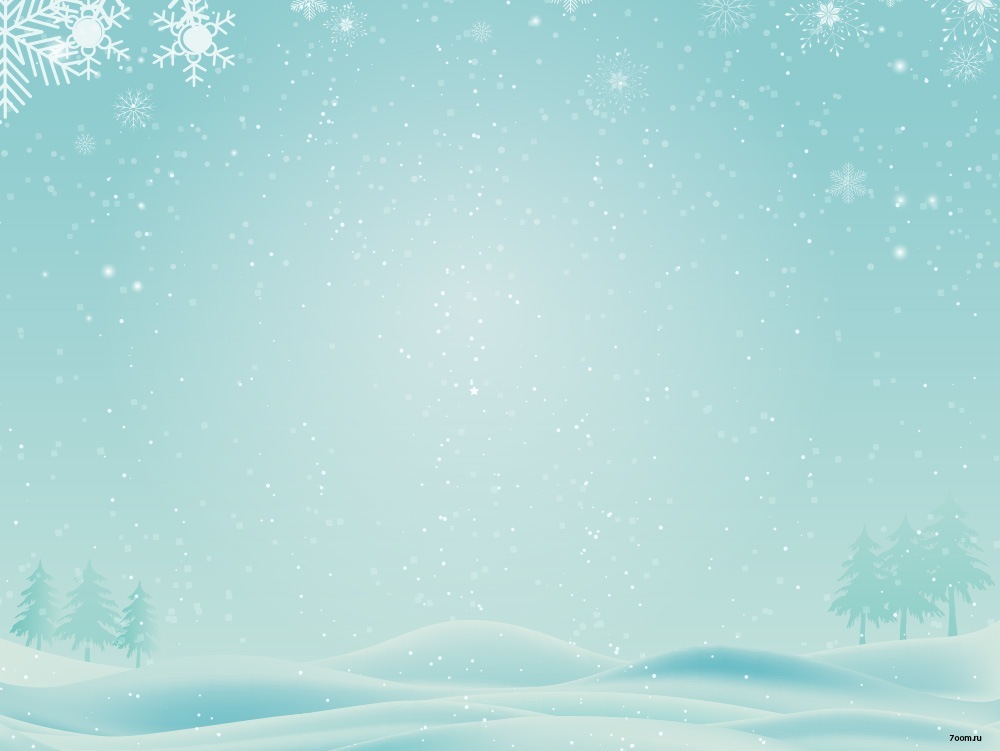 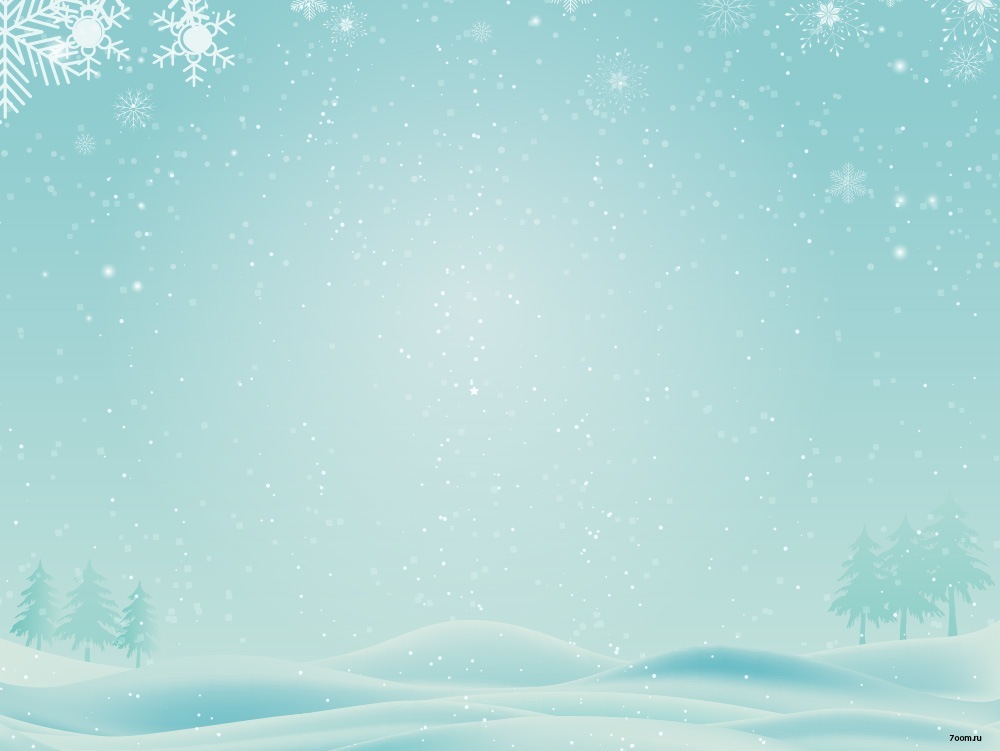 Анкета
1. Делает ли ваш ребенок утреннюю гимнастику регулярно?
2. Нравится или нет вашему ребенку ходить на занятия по физкультуре?
3. Посещает ли спортивный кружок?
4. Какой вид зимнего спорта  предпочитает ваш ребенок?
- лыжи
- коньки
- не любит зиму 
5. Умеет ли кататься на лыжах? Если нет, то есть ли у него желание научиться?
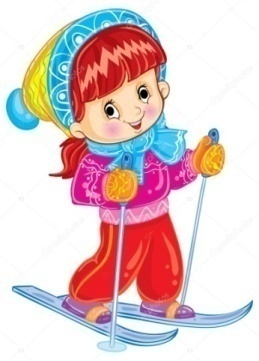 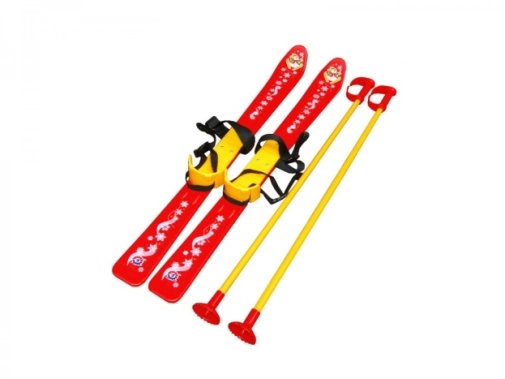 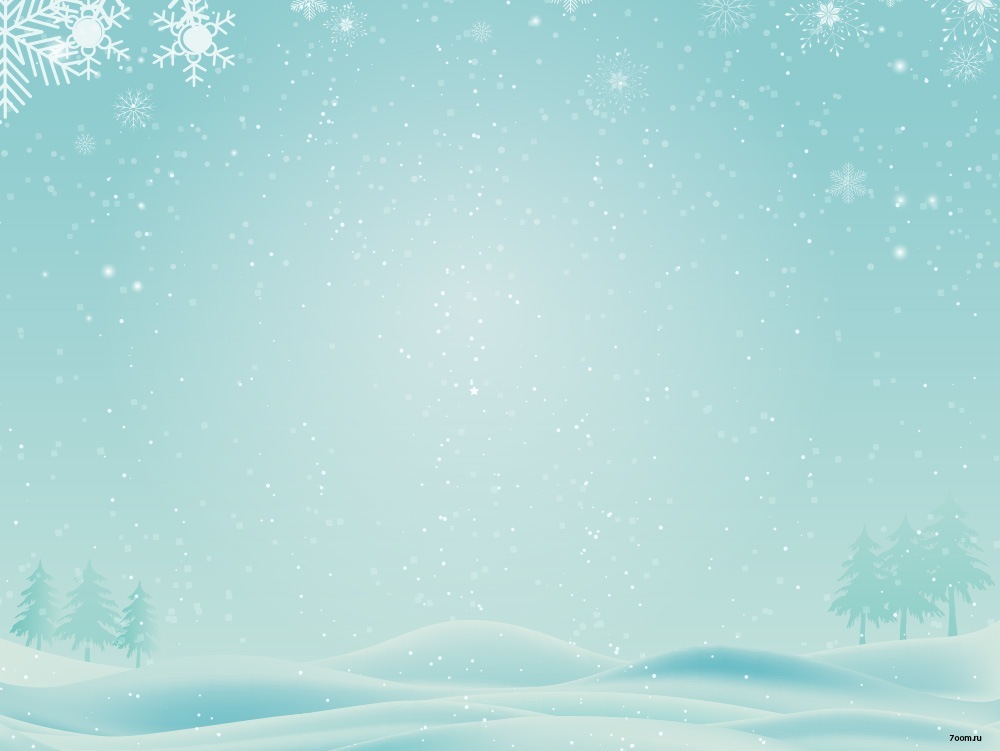 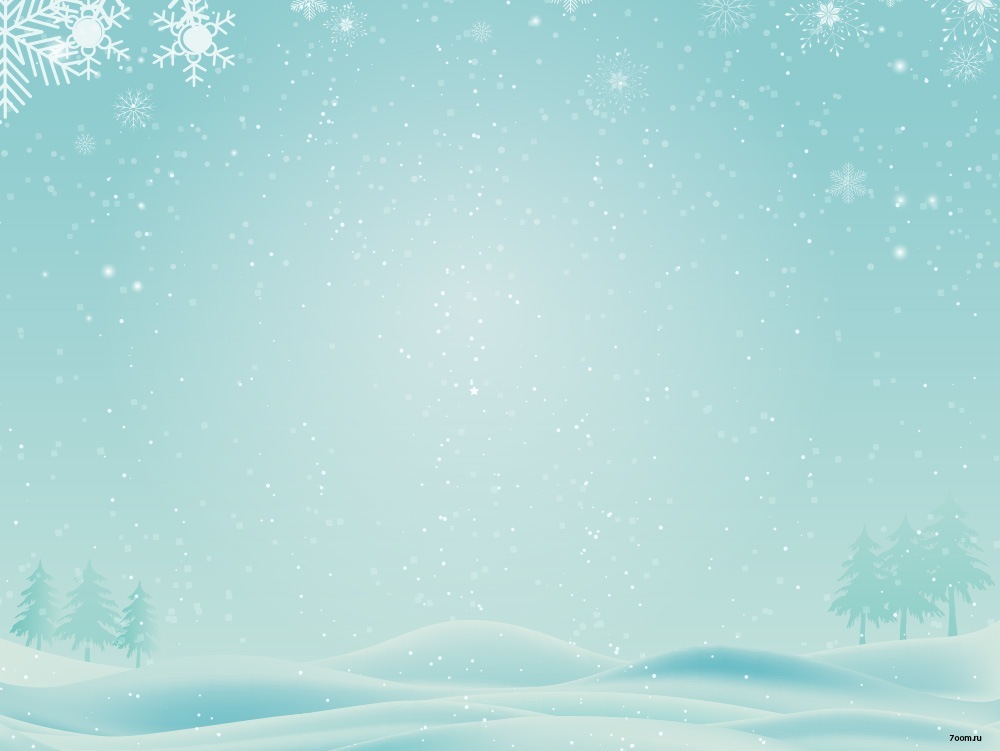 Опрошены: 25 человек , группа «Пчёлки»
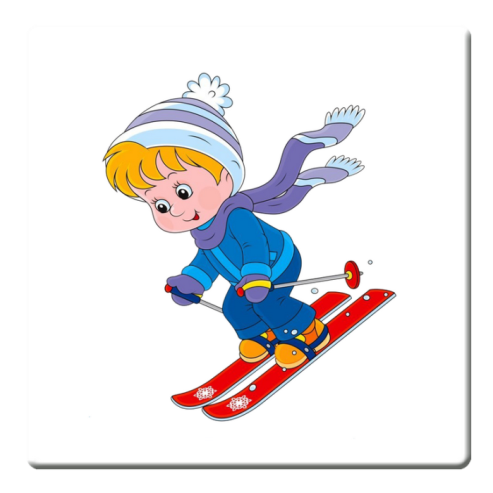 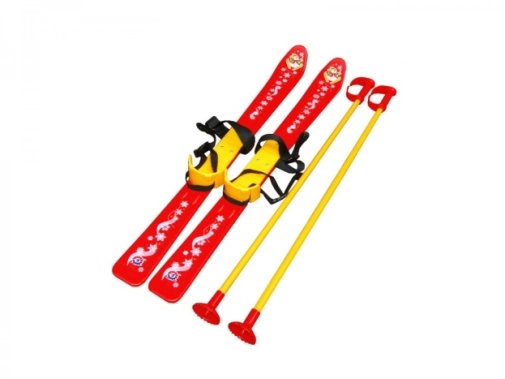 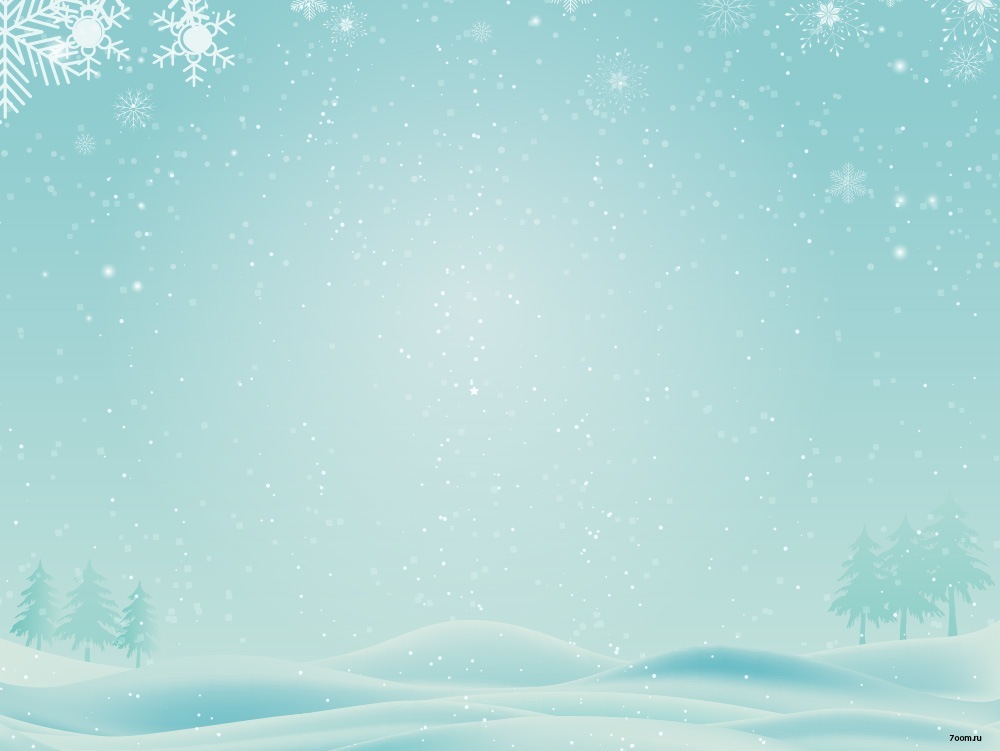 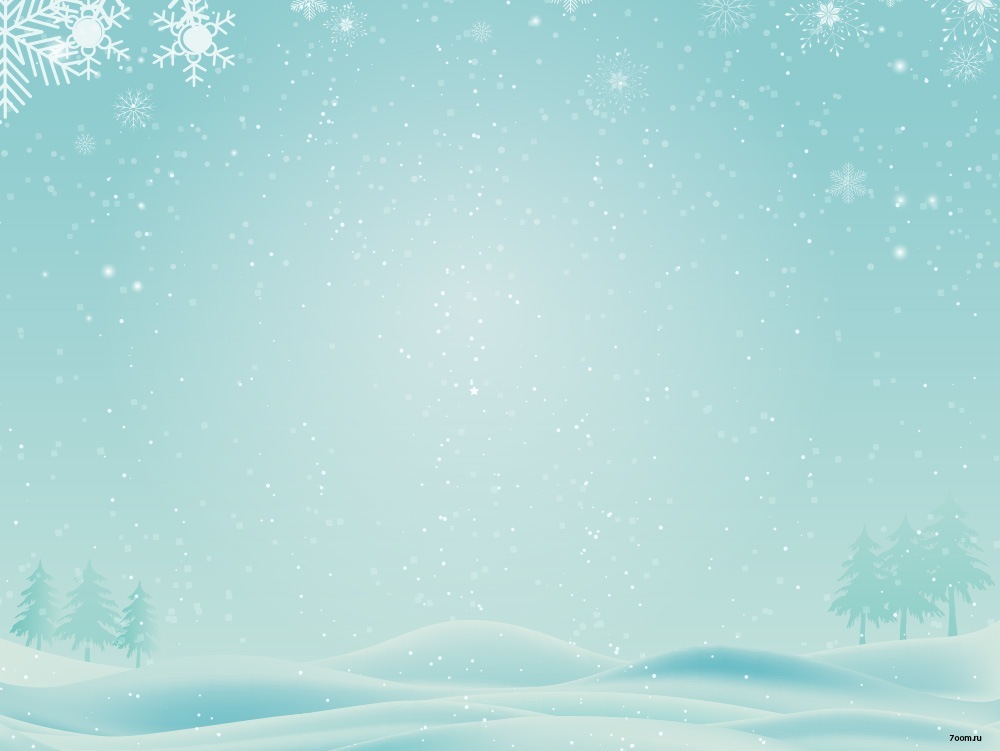 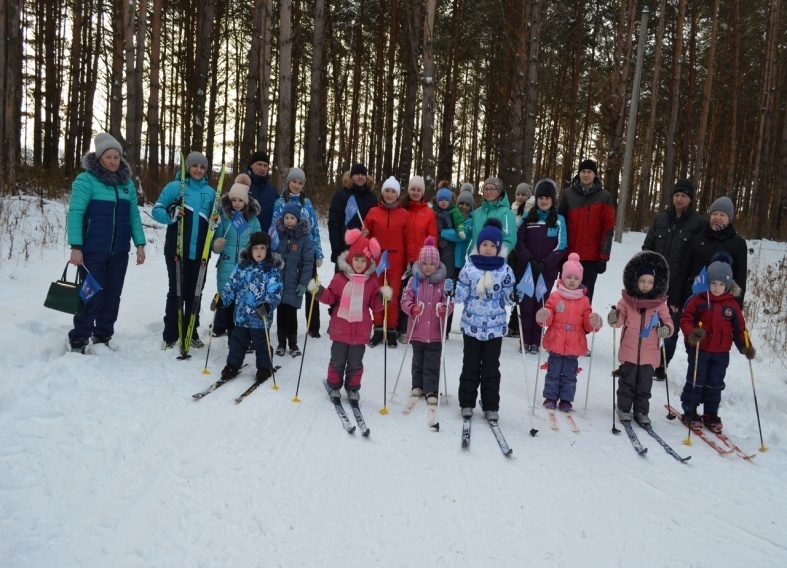 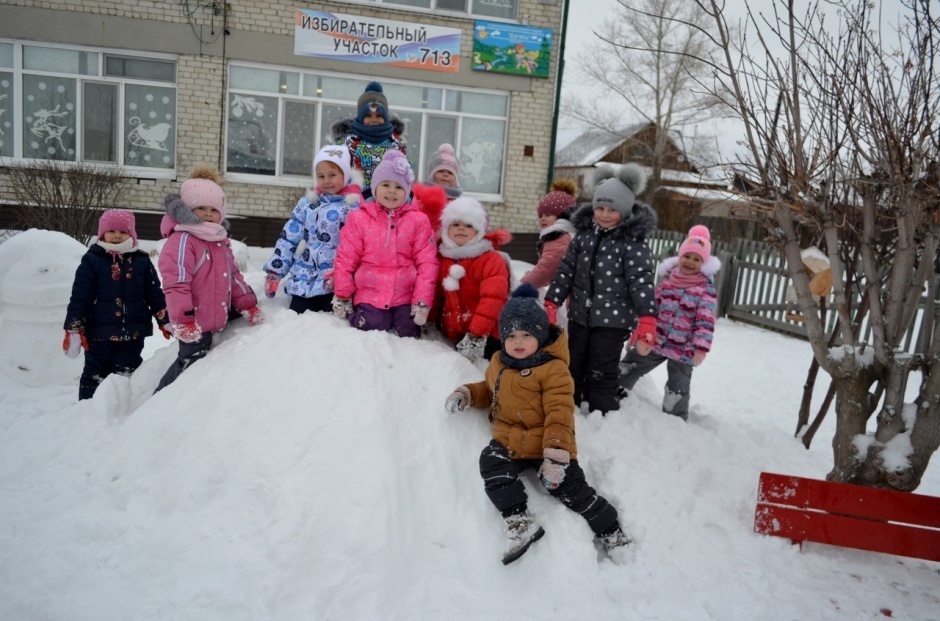 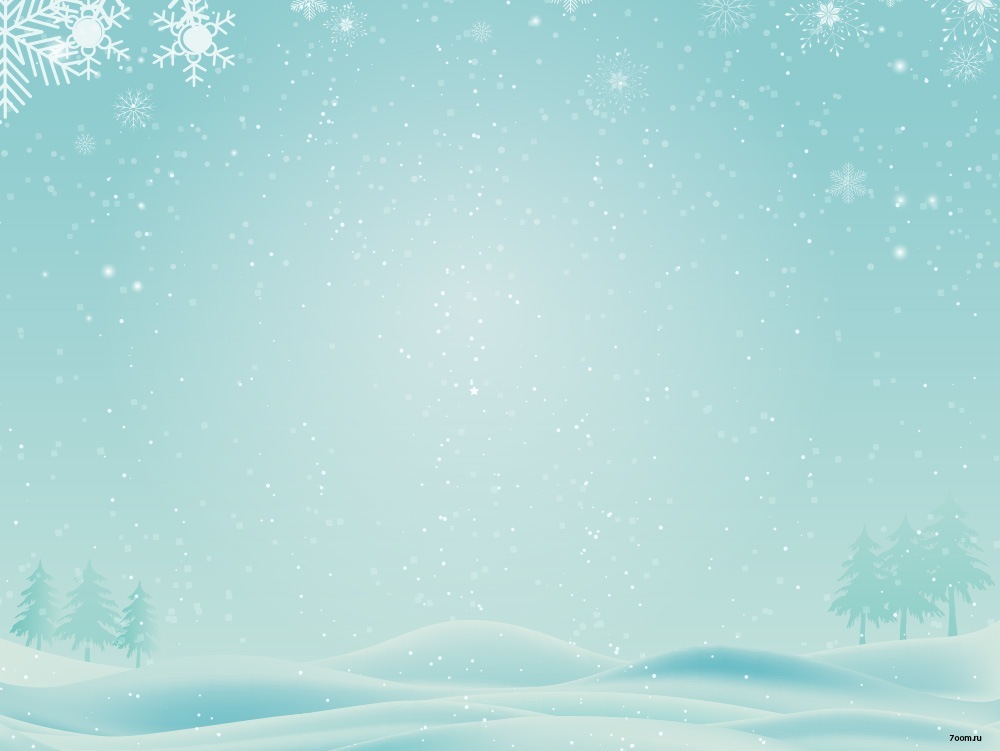 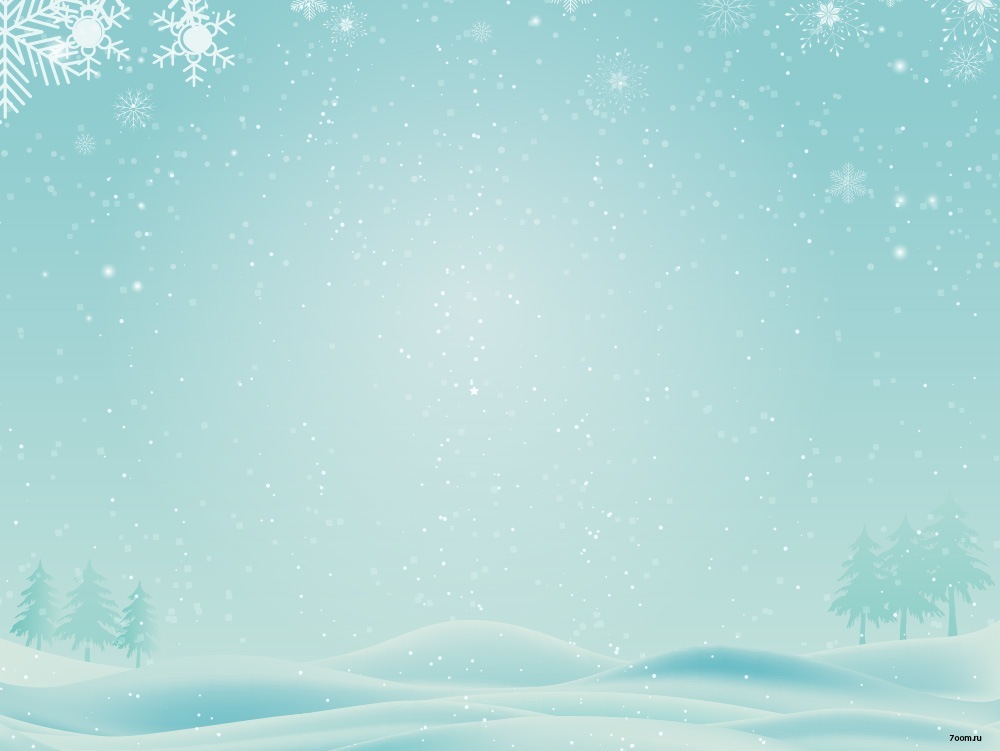 2. Основной этап
Эстафета (спортивный  поединок) «Зимние забавы» 
между группами: «Пчелки» и «Дружная семейка»
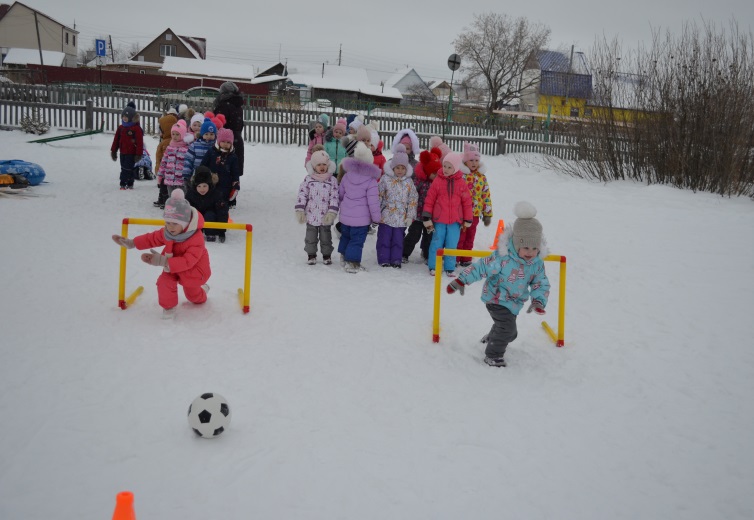 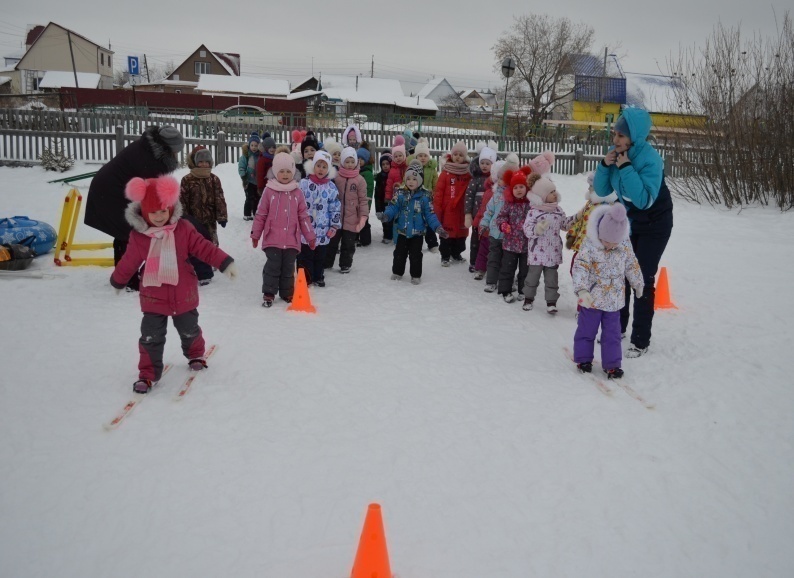 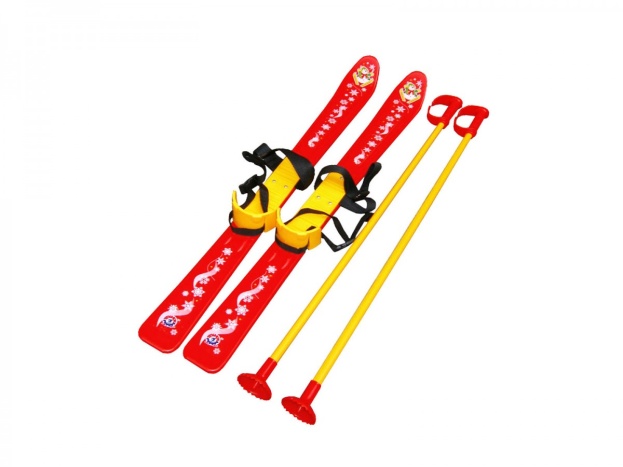 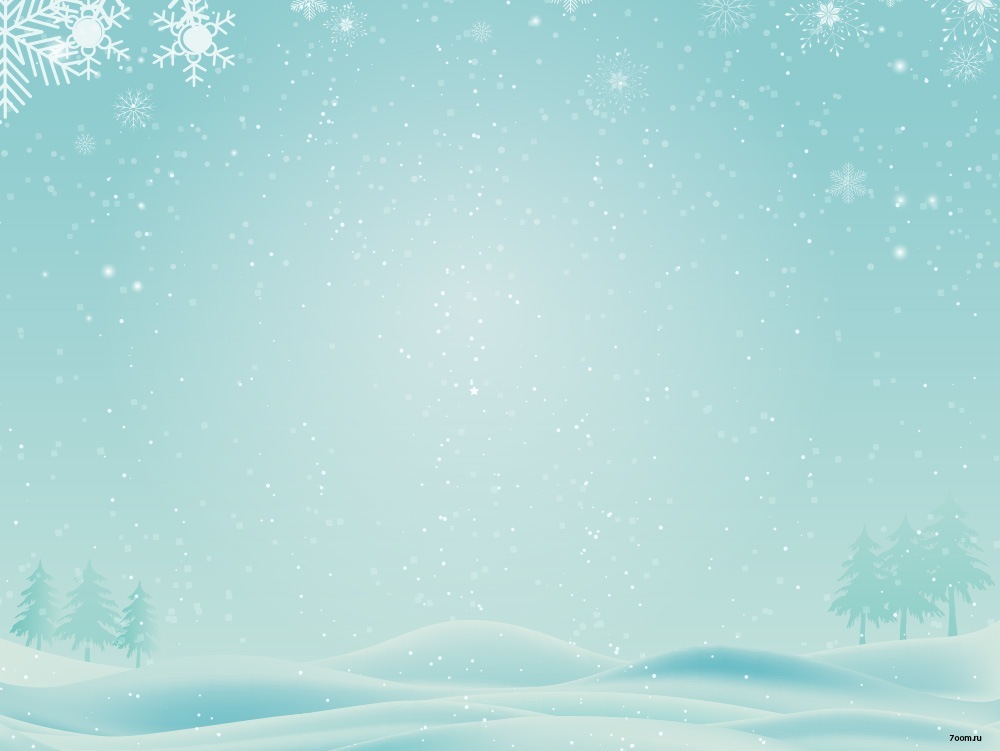 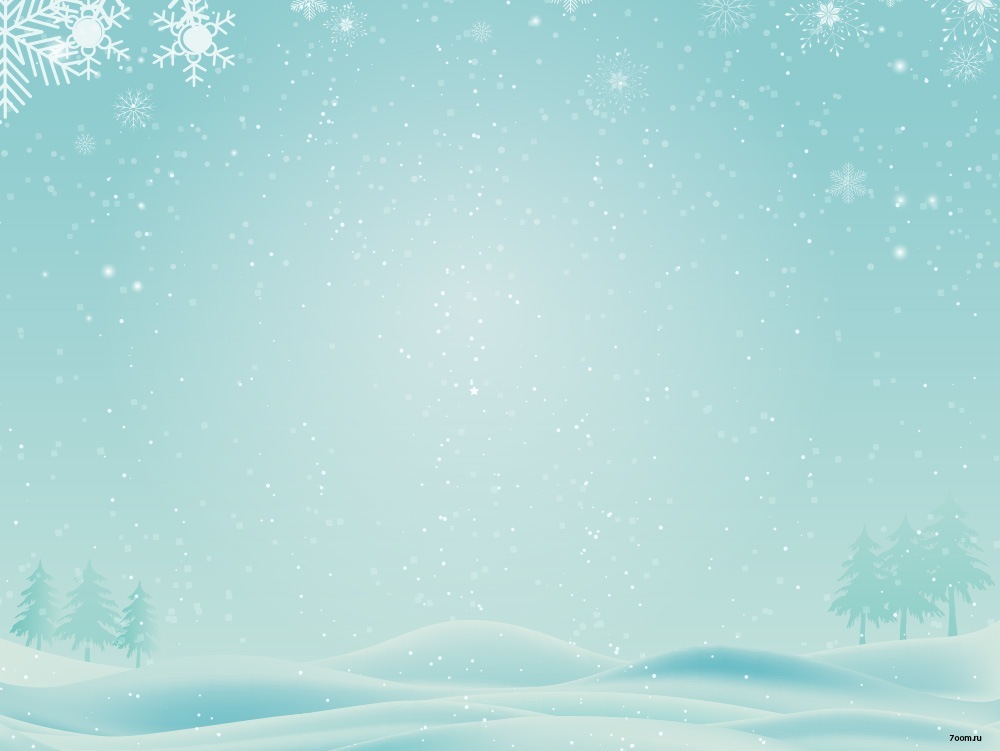 Семейные старты на лыжах «Лыжня зовёт!»
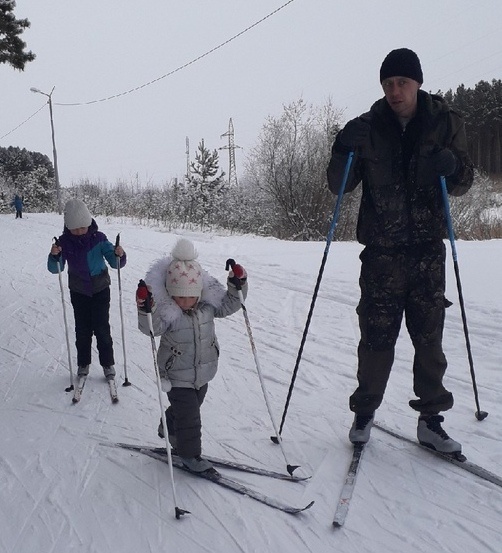 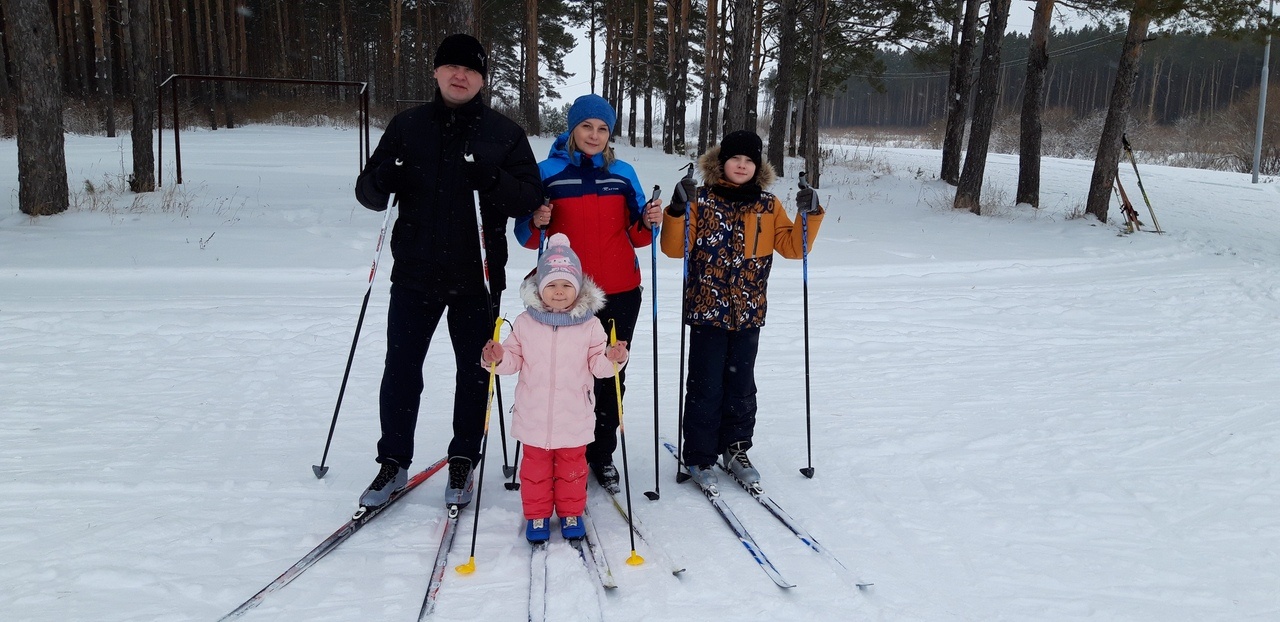 Семья Титовой Тани
Семья Пономарёвой Софьи
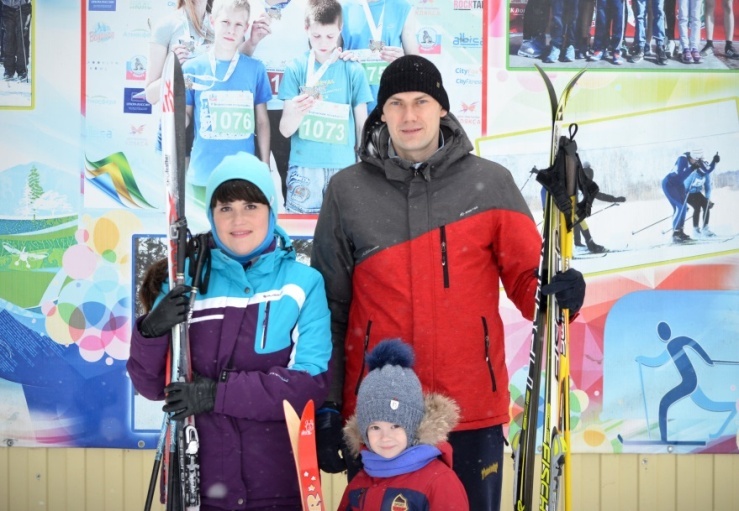 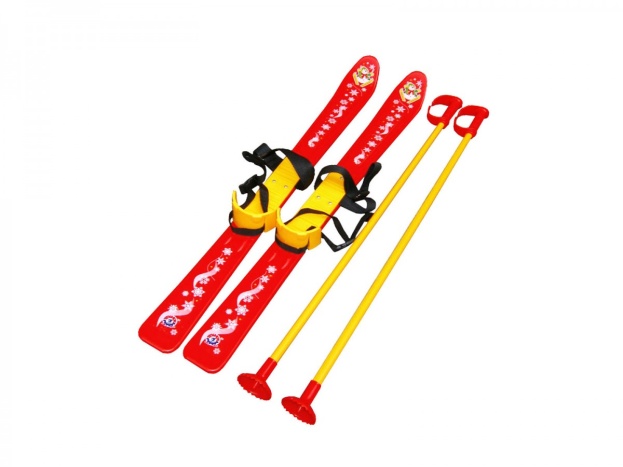 Семья Ануфриева Кирилла
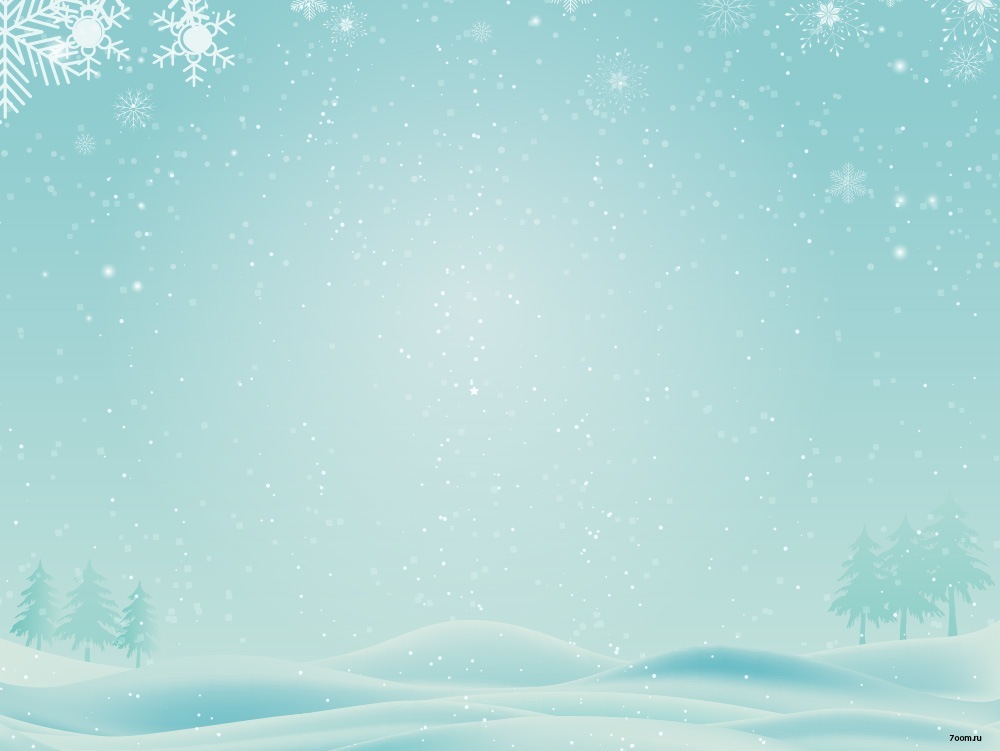 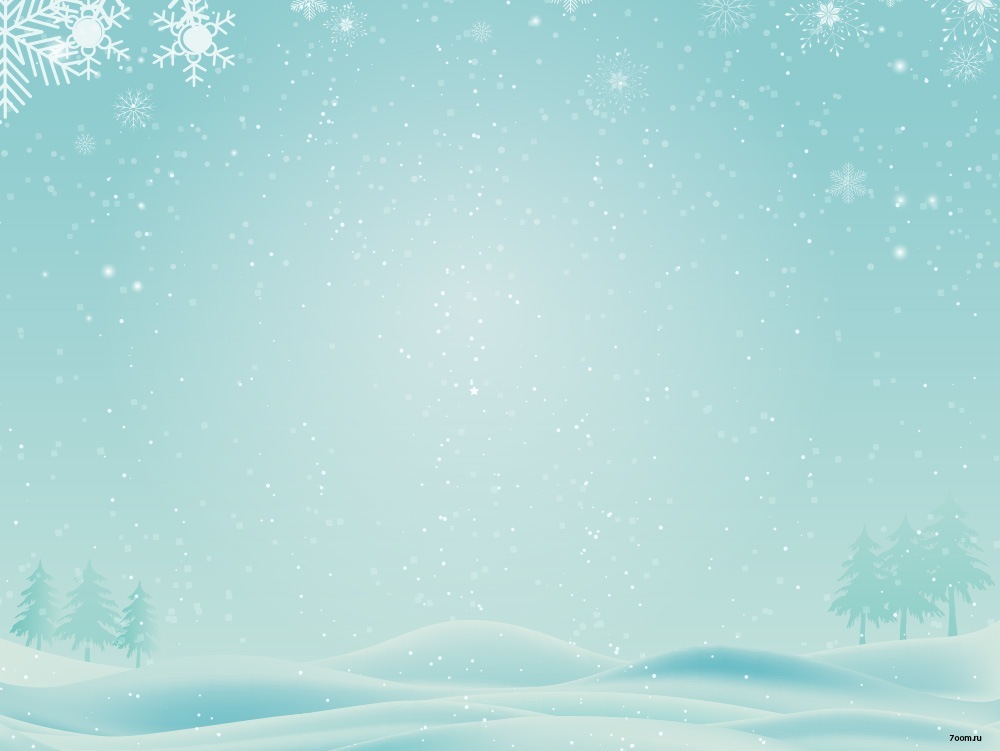 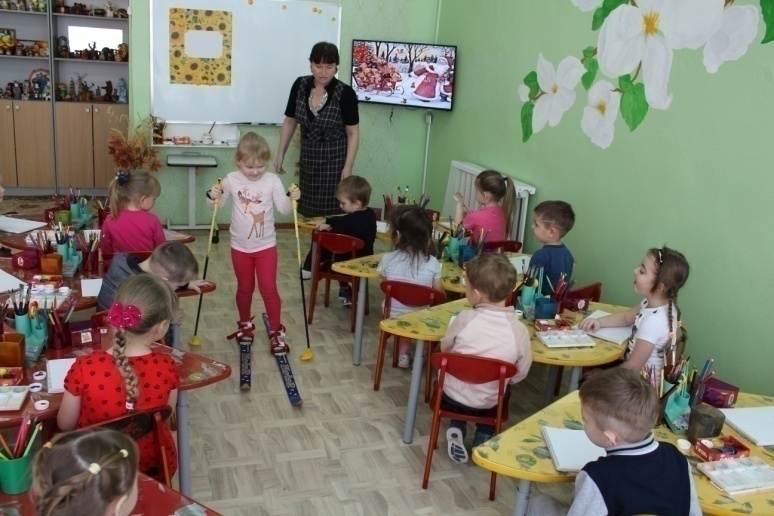 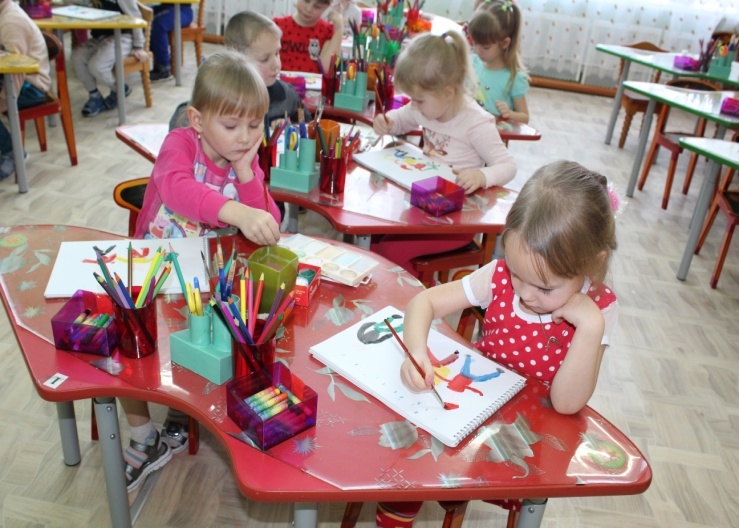 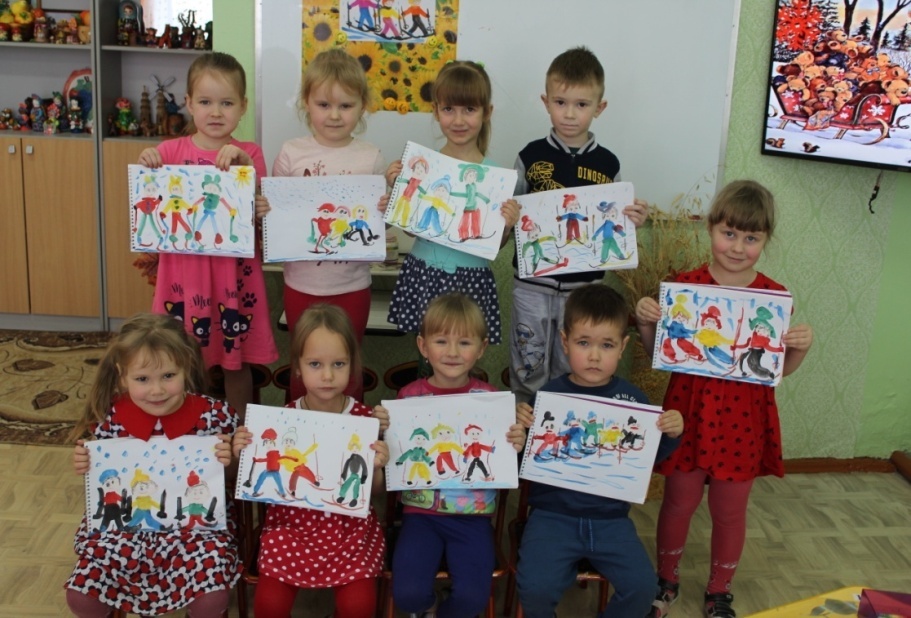 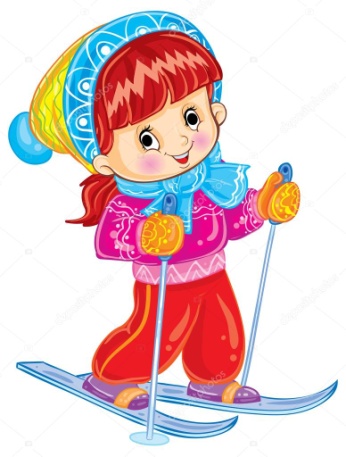 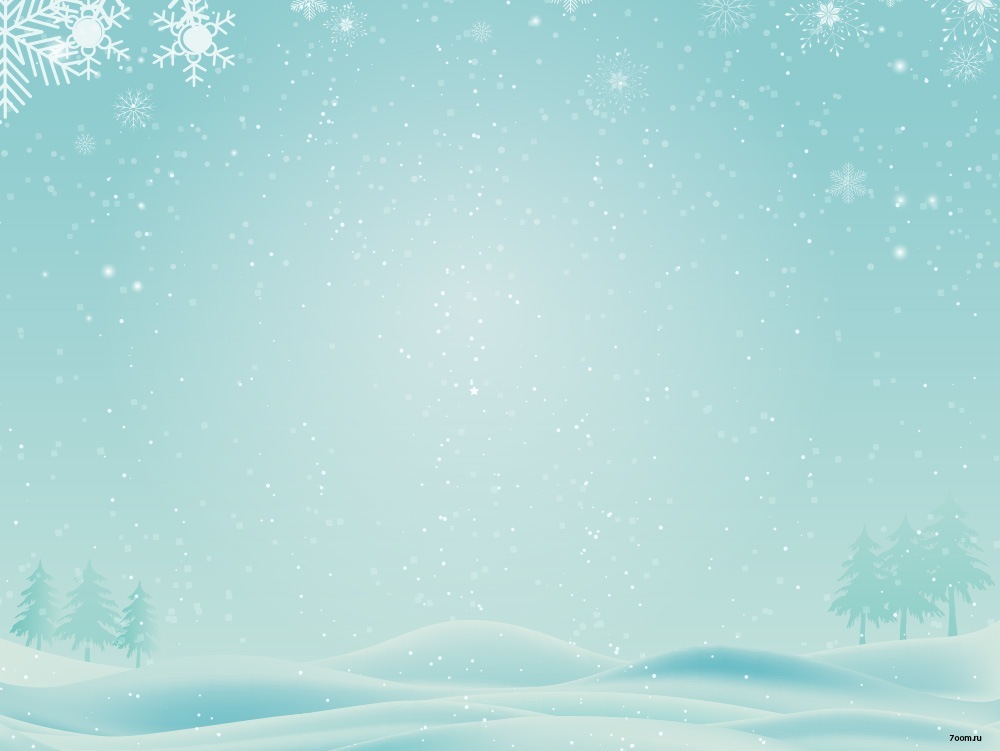 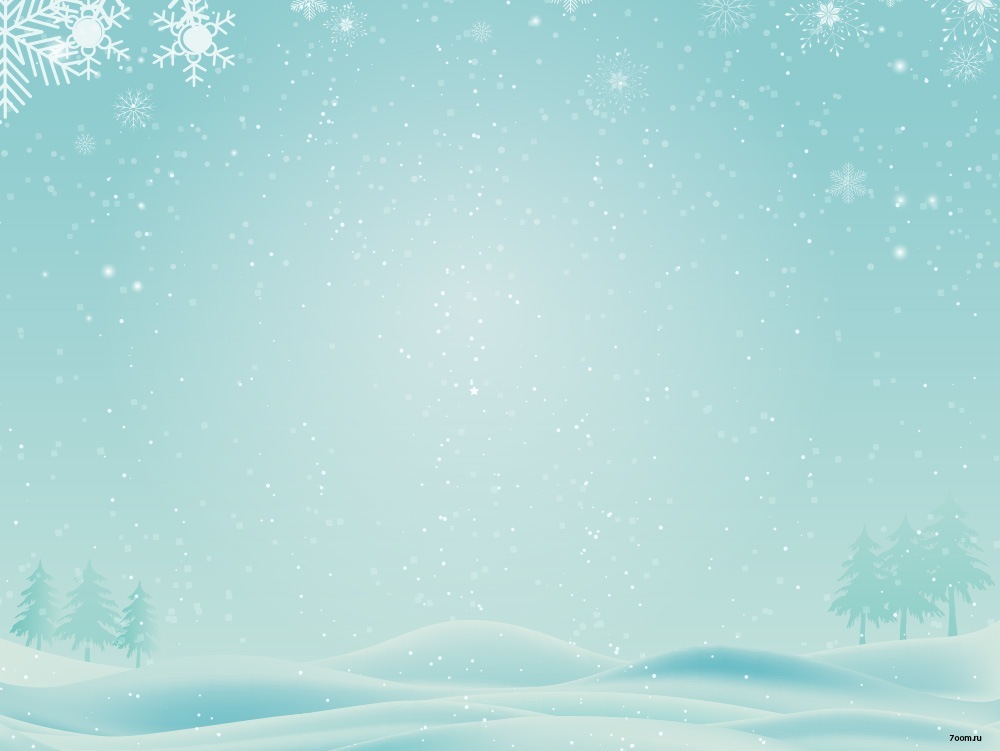 Лепка
Коллективная работа по созданию композиции «Лыжники на прогулке»
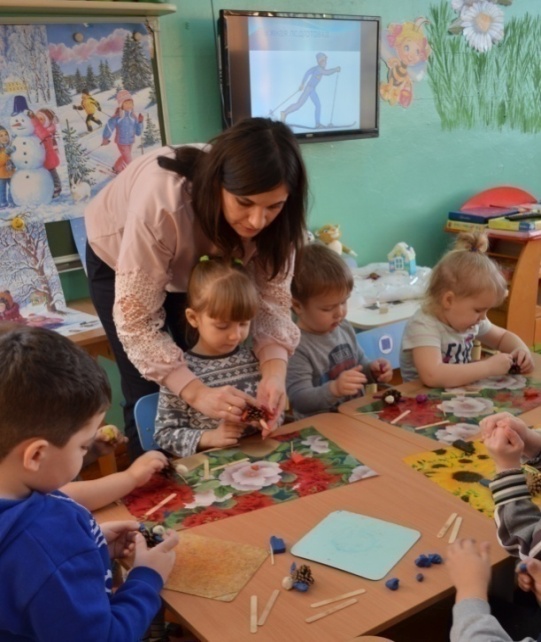 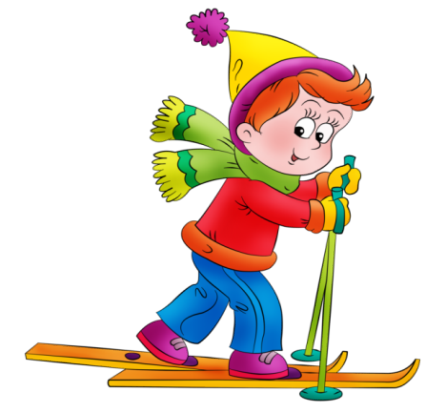 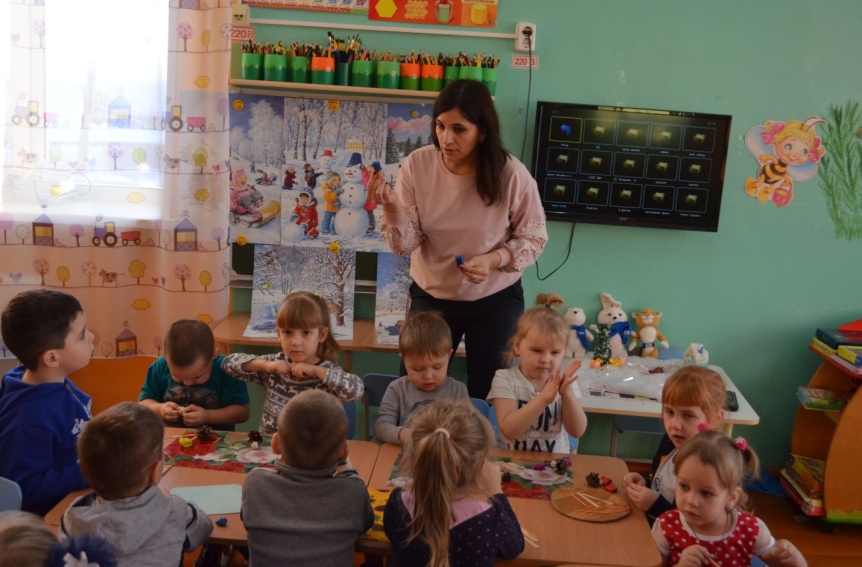 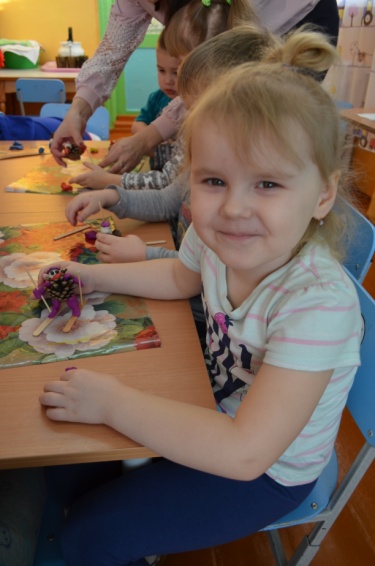 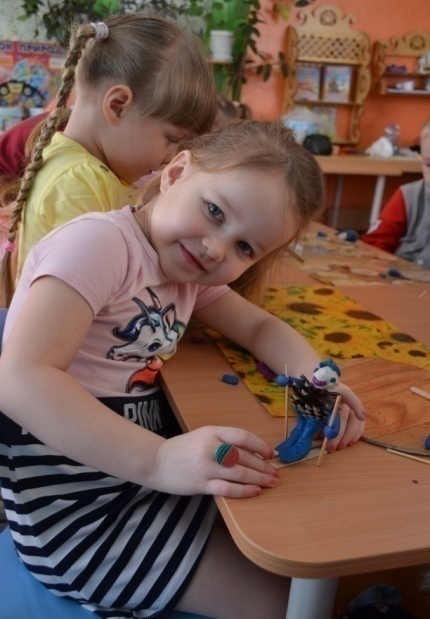 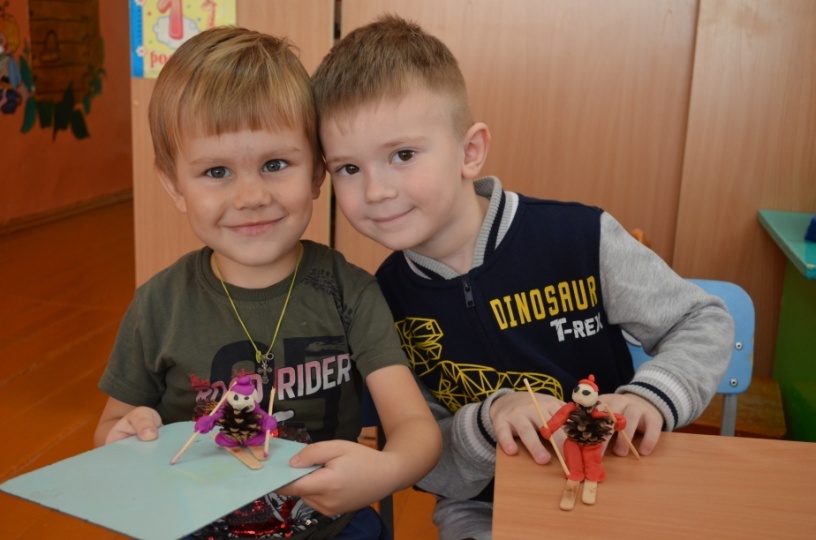 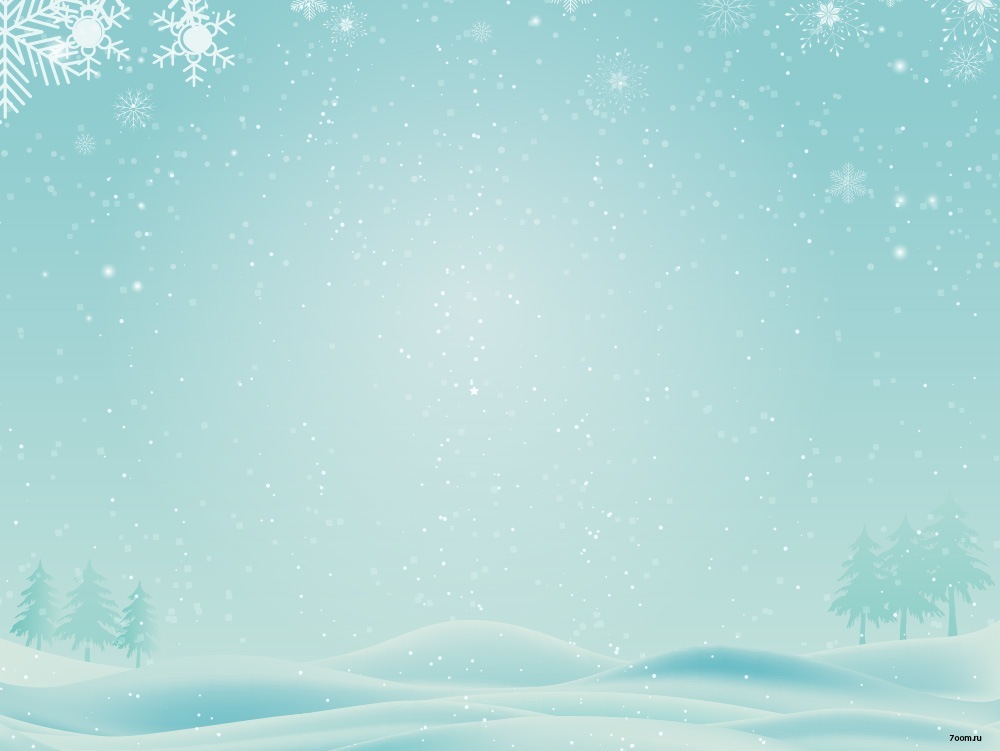 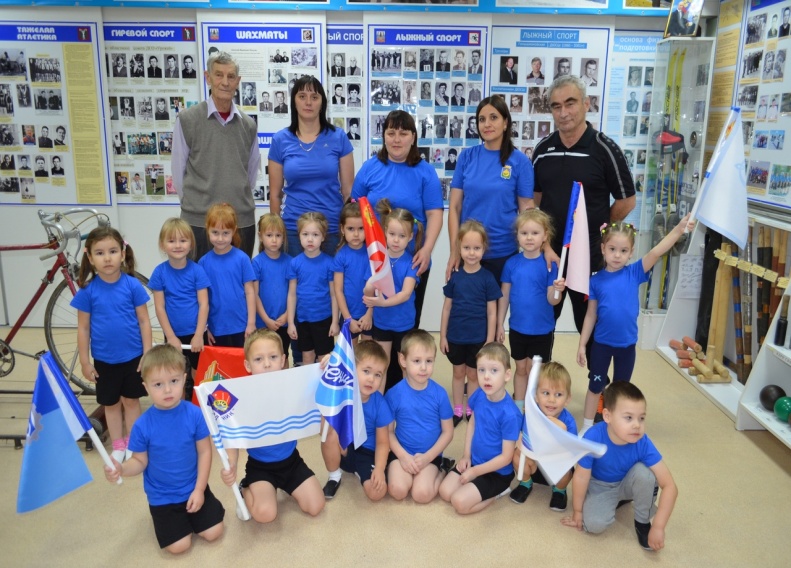 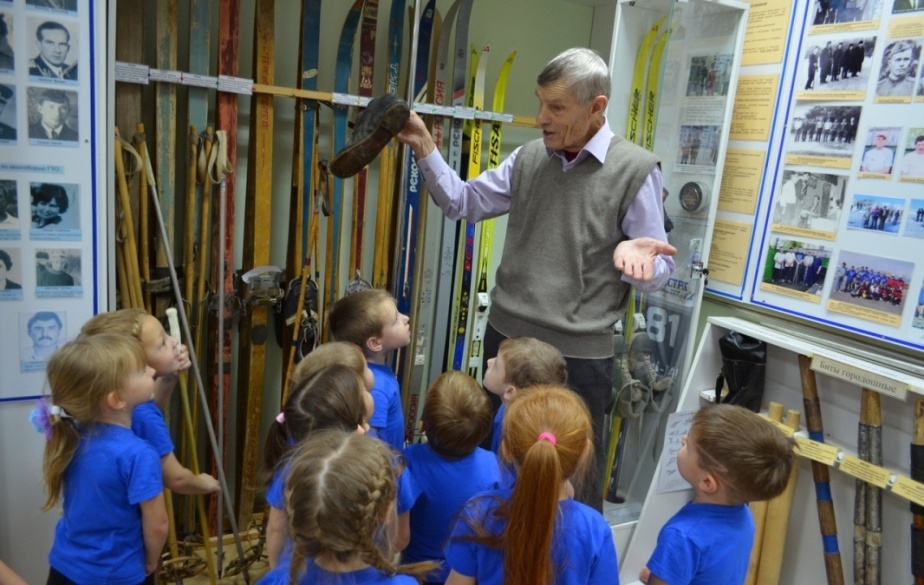 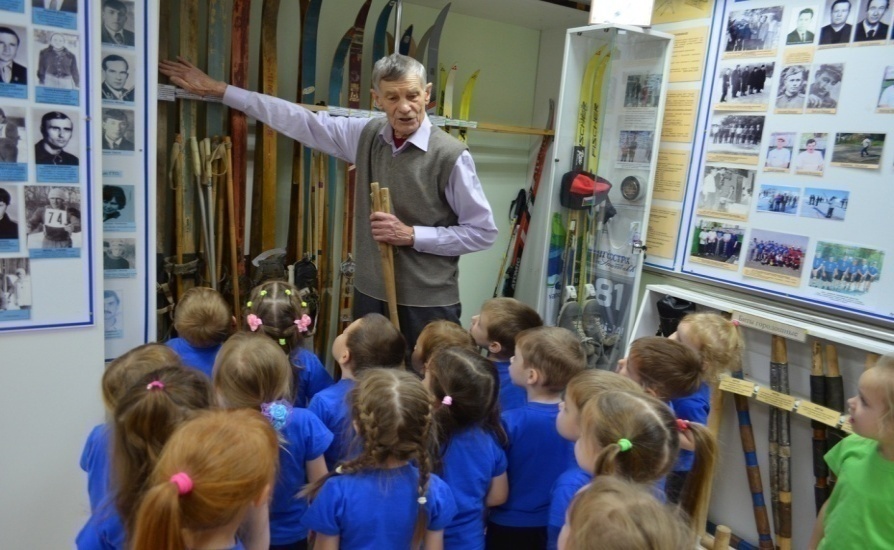 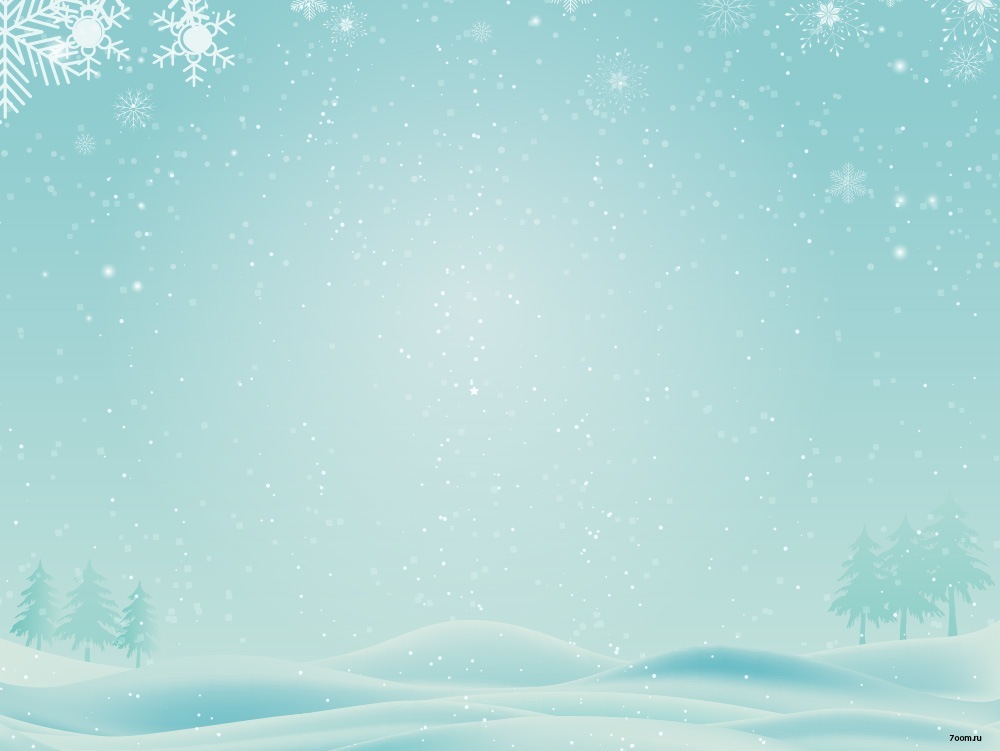 Встреча с известной спортсменкой района по лыжным гонкам: Альфией Игрушкиной
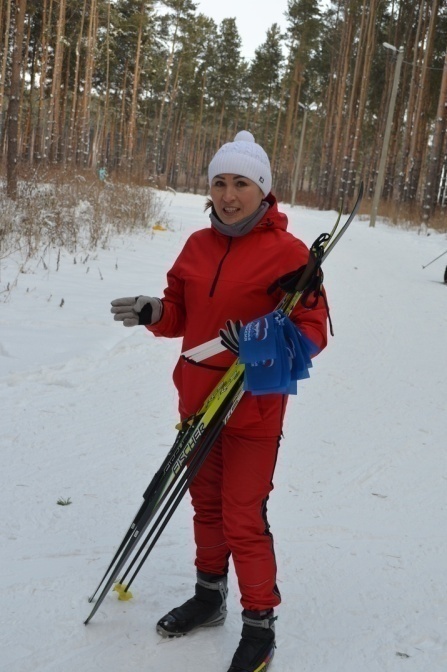 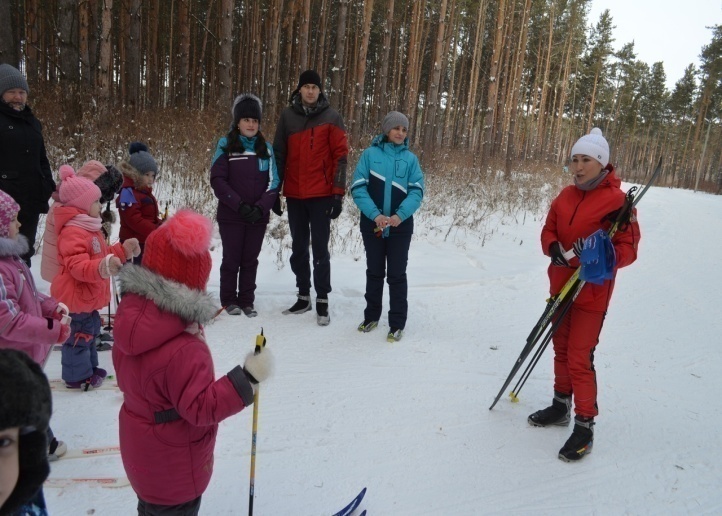 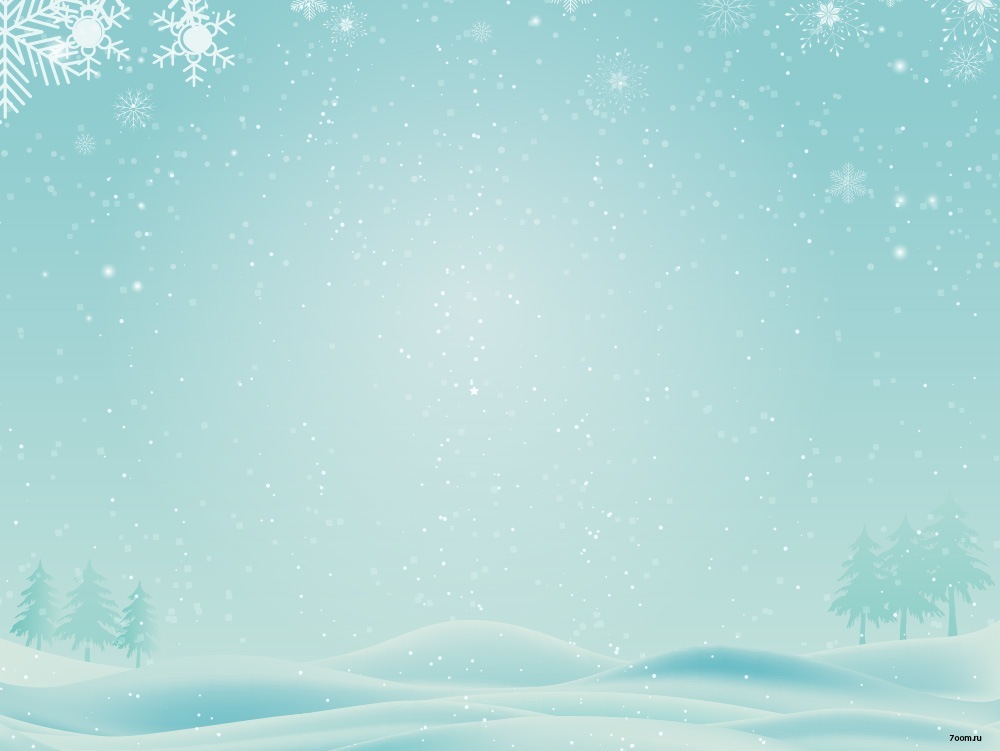 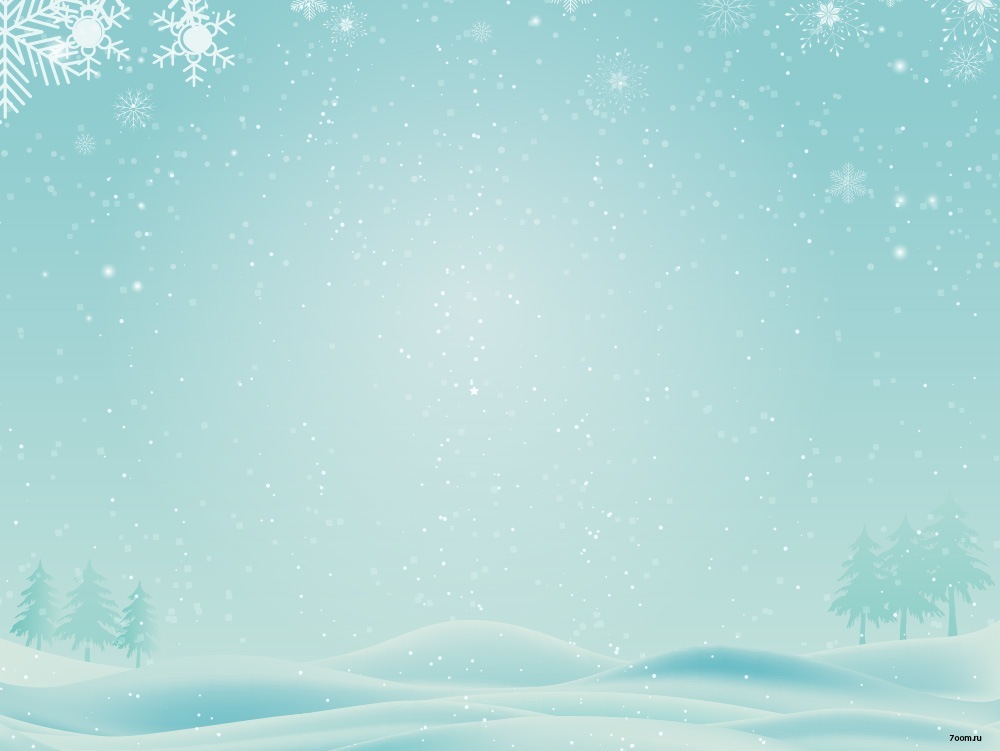 Встреча со спортсменкой района по лыжным гонкам: 
Еленой Брайченко
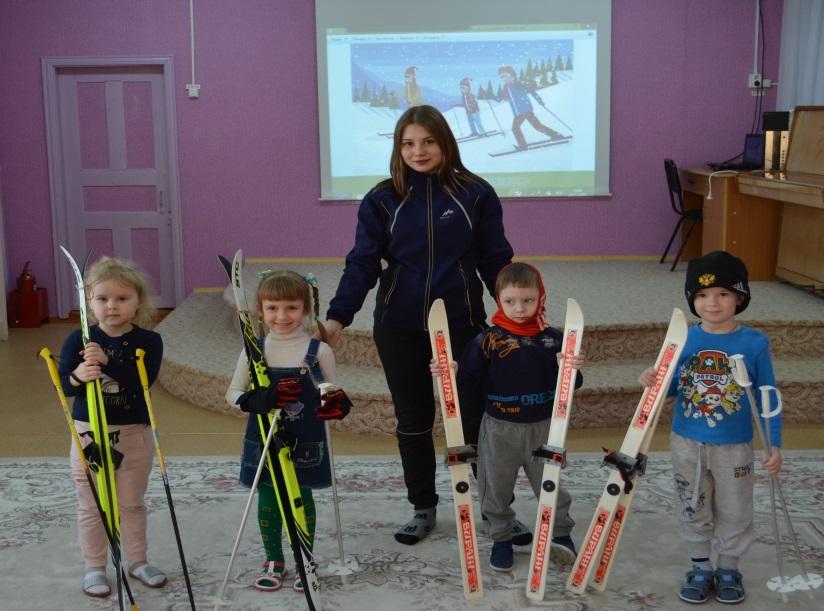 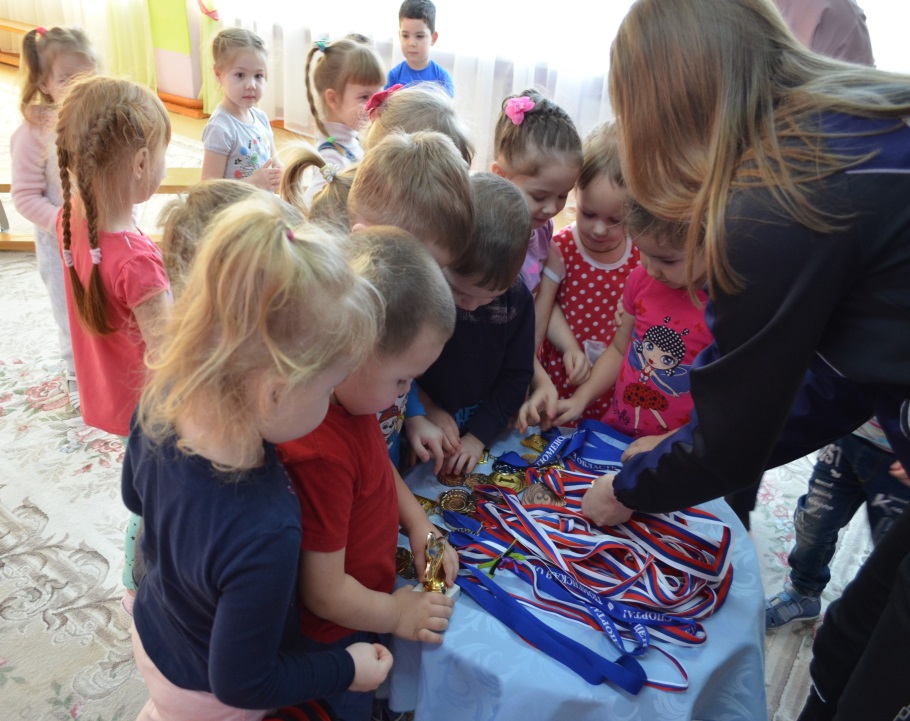 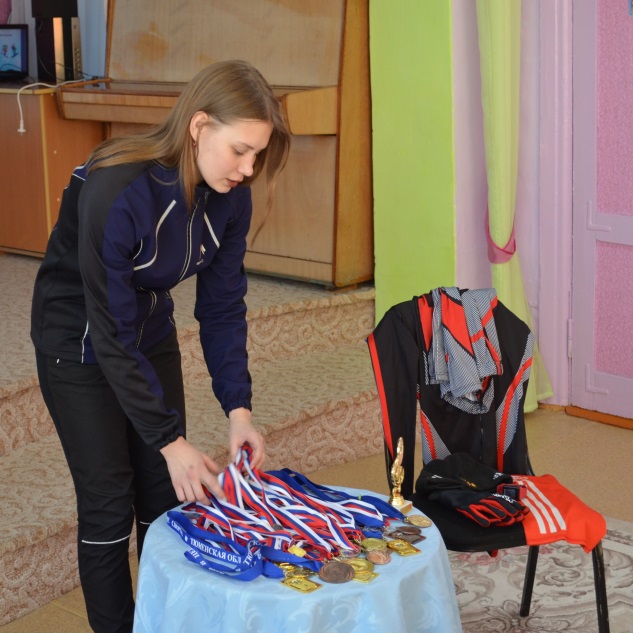 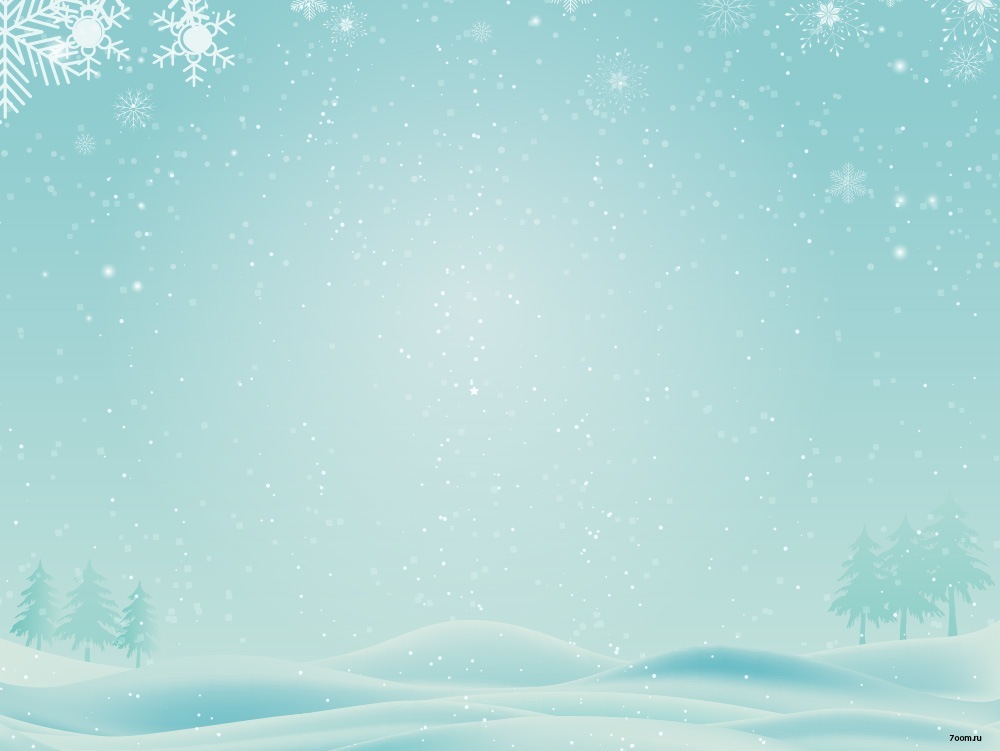 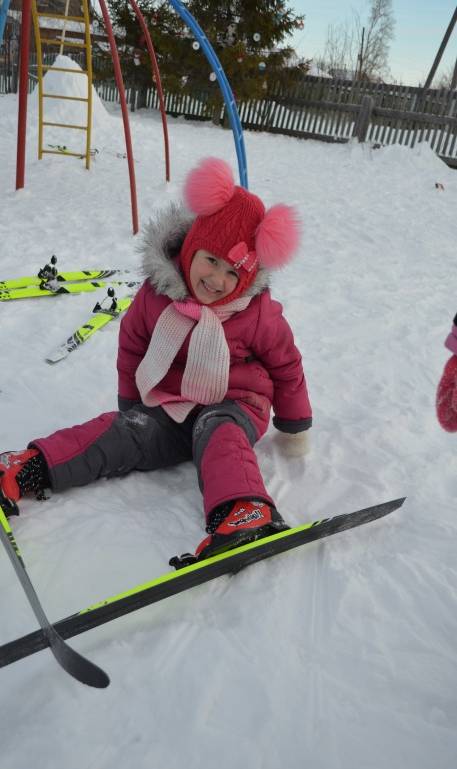 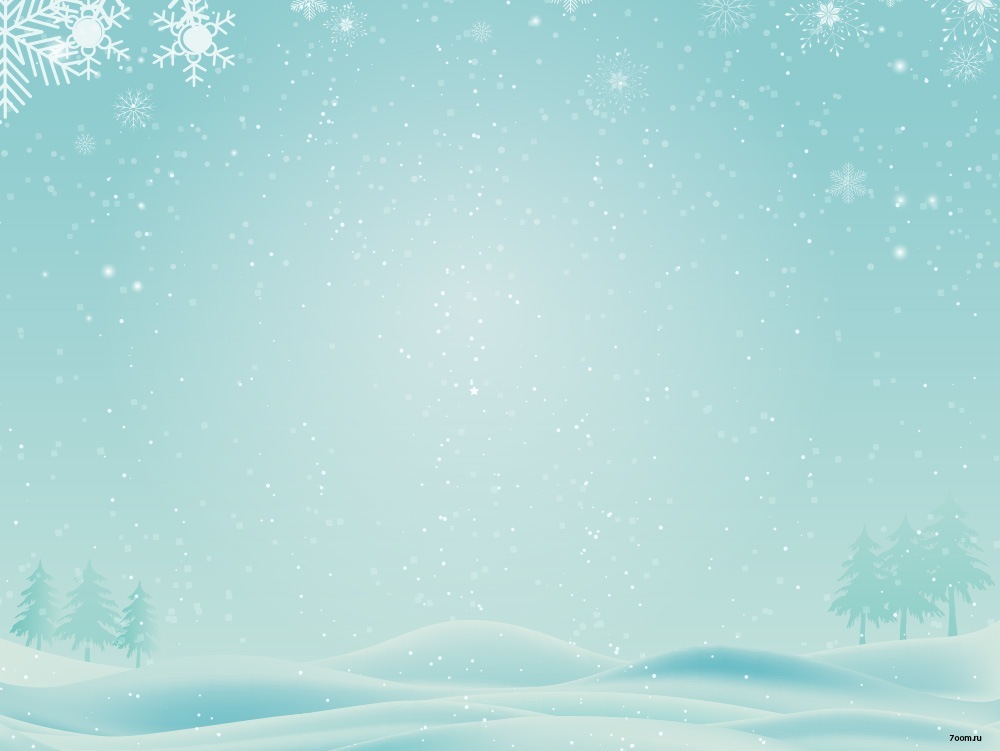 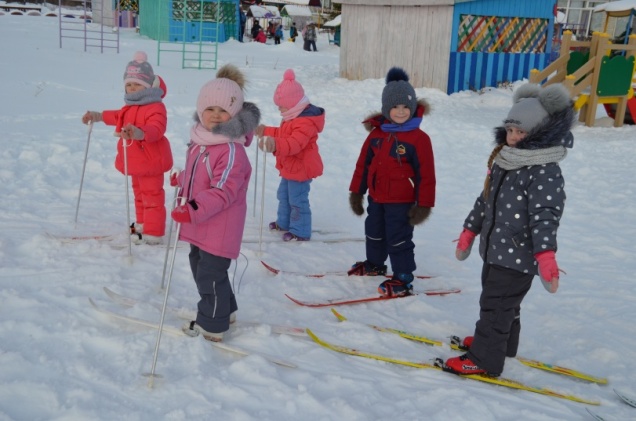 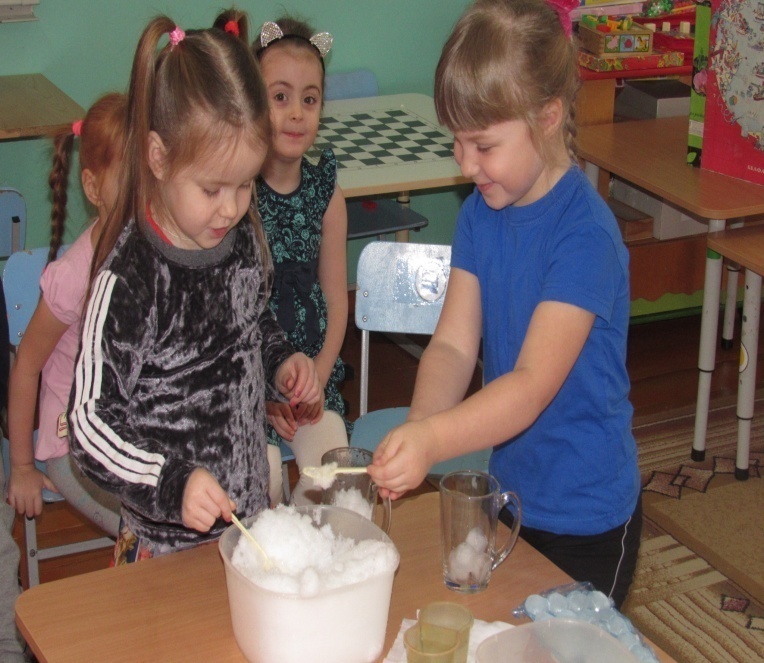 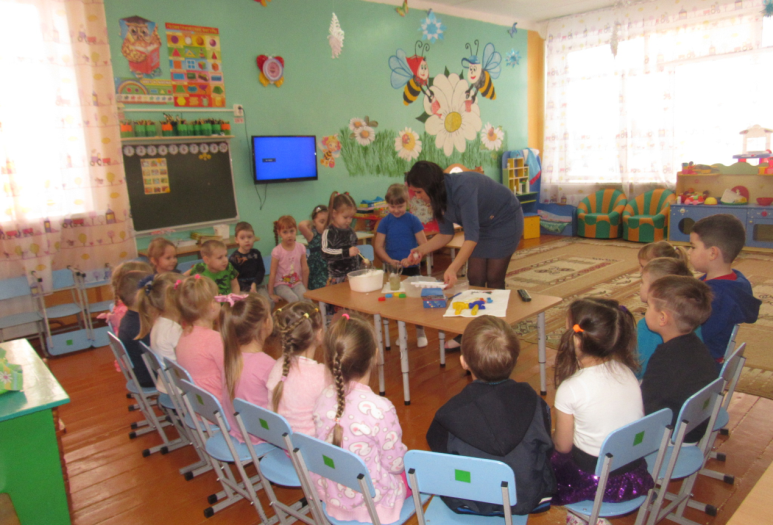 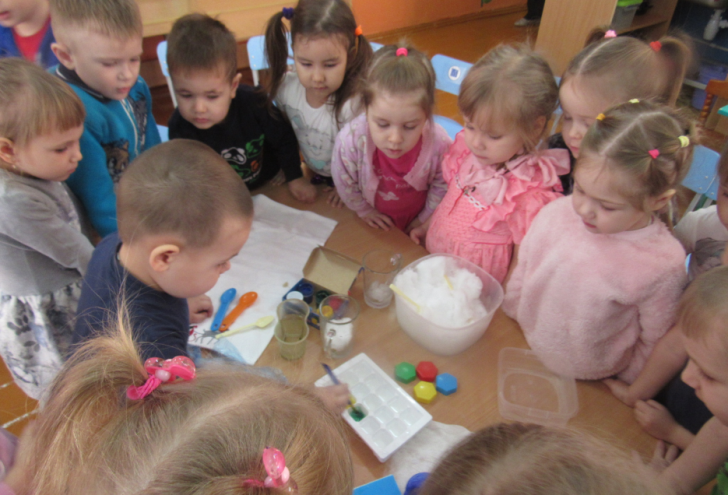 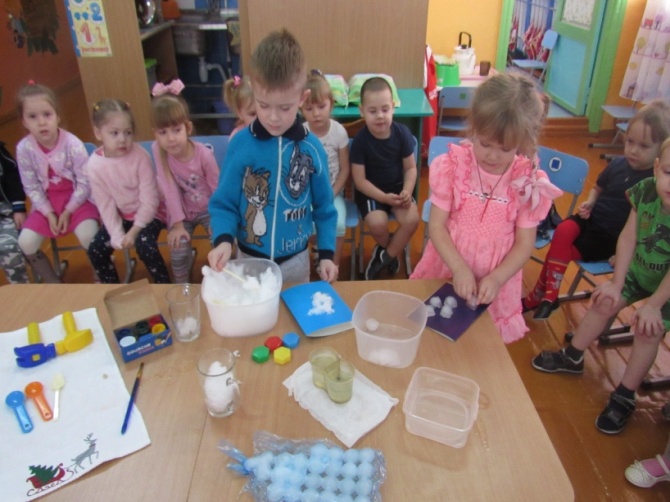 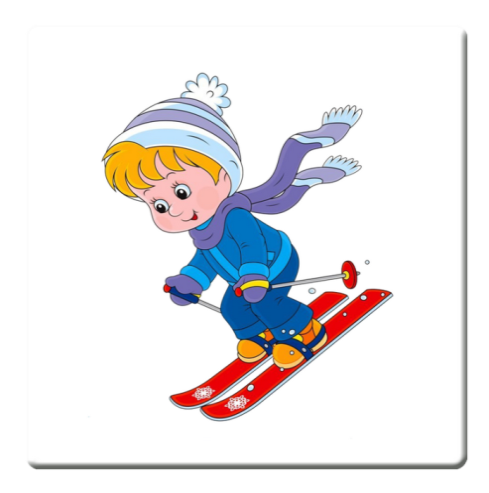 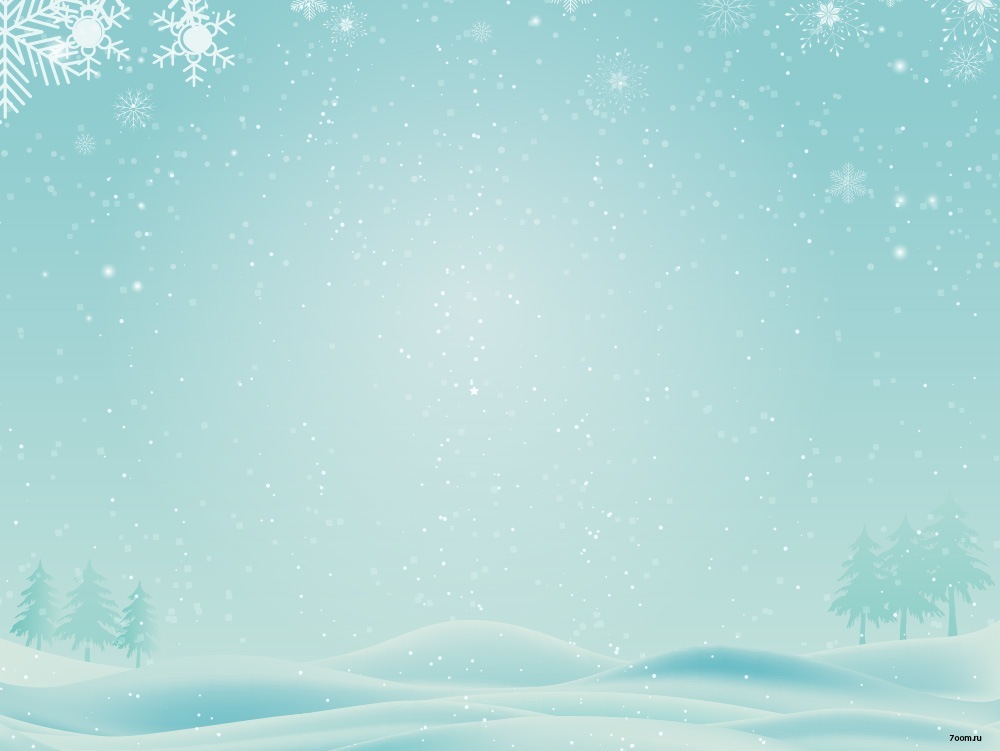 Поход выходного дня с родителями 
на лыжную базу «Сосновый бор»
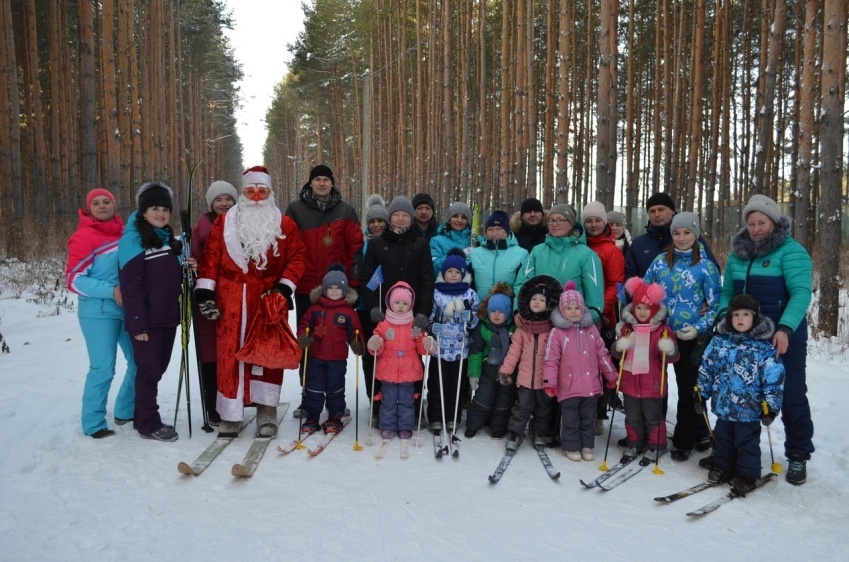 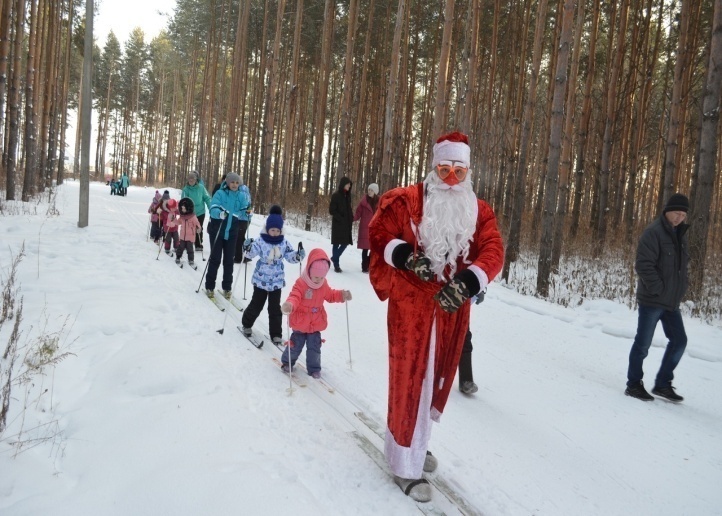 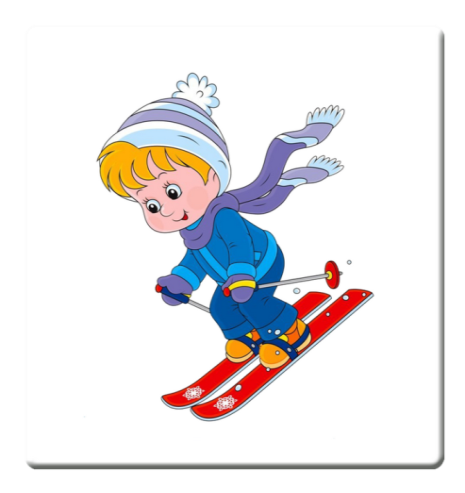 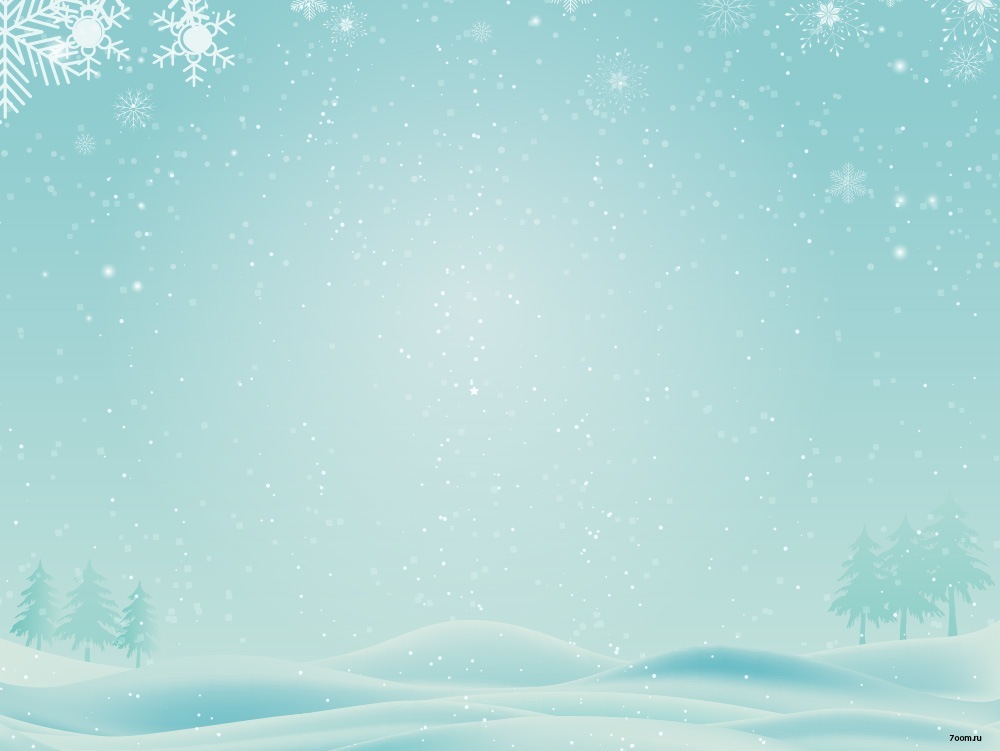 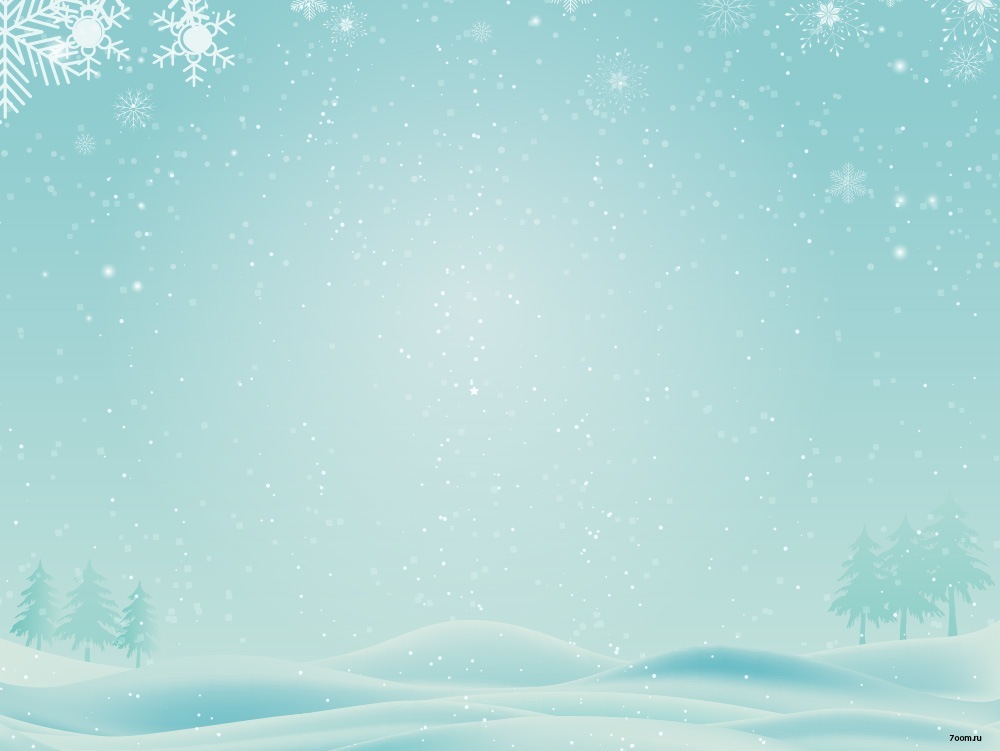 Бандероль из леса (письмо от Дедушки Мороза)
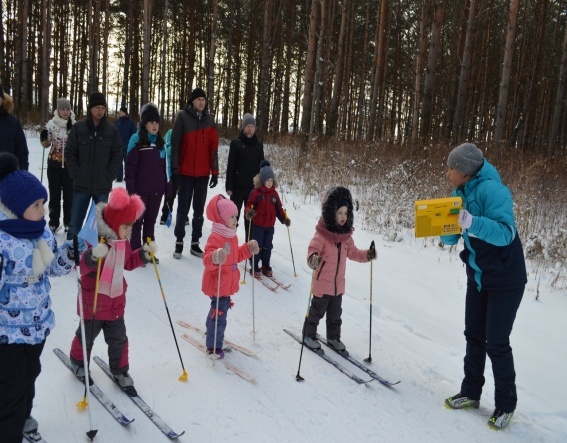 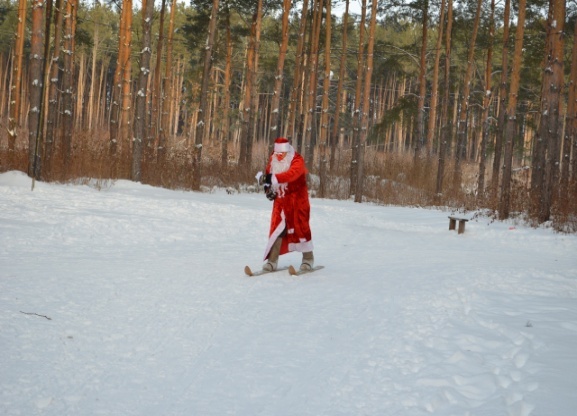 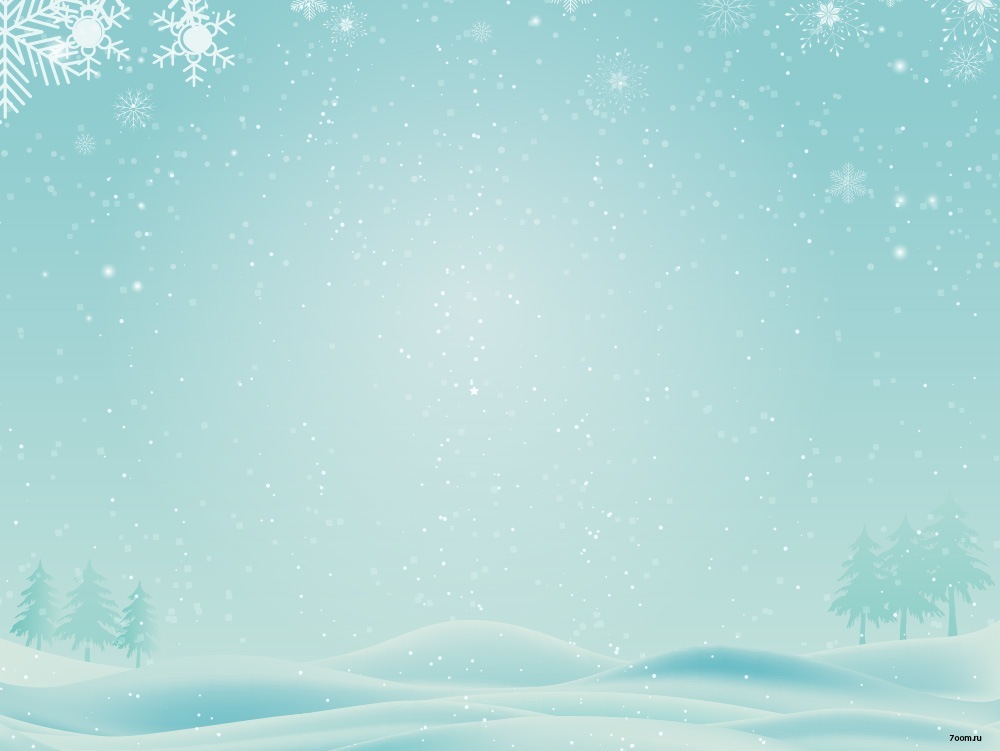 Заключение
Лыжи – очень нужный и полезный вид спорта!
Во-первых, это свежий воздух
Во - вторых, это движения, которые необходимы и
полезны для человека.
В-третьих, лыжи сближают с семьей, природой, 
делают нас духовно богаче
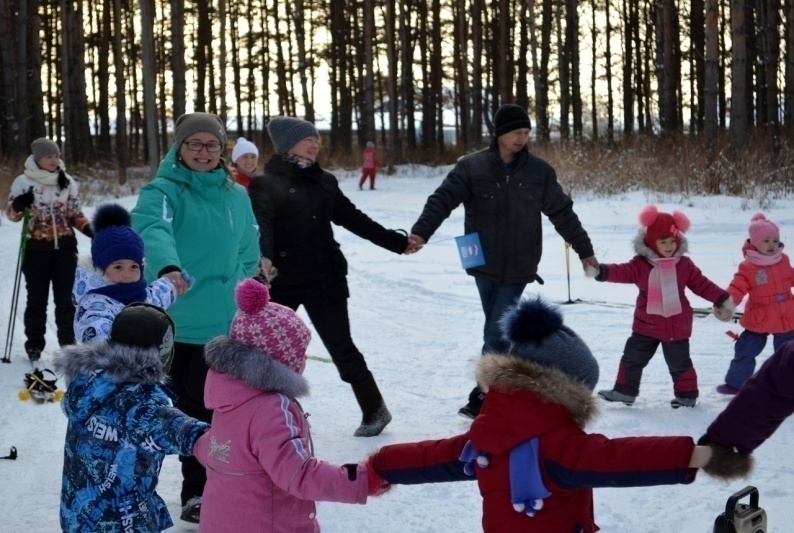 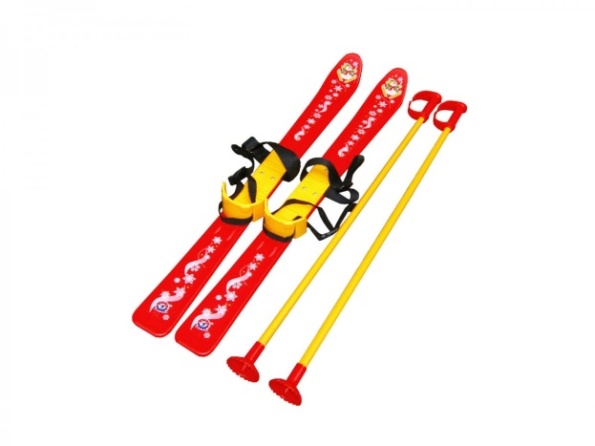 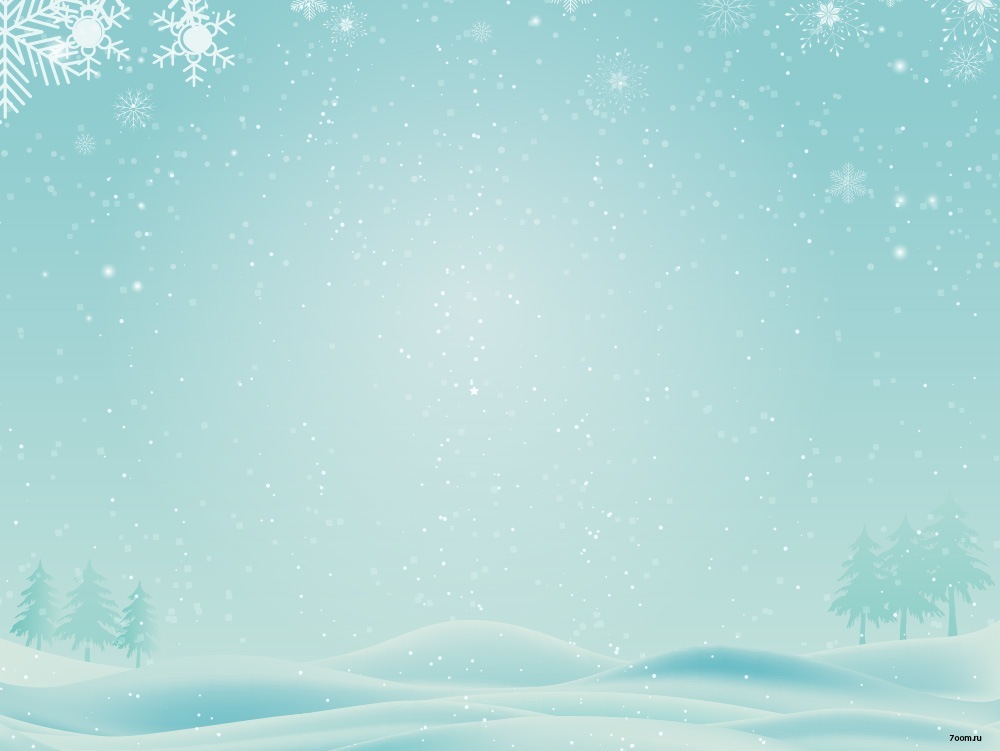 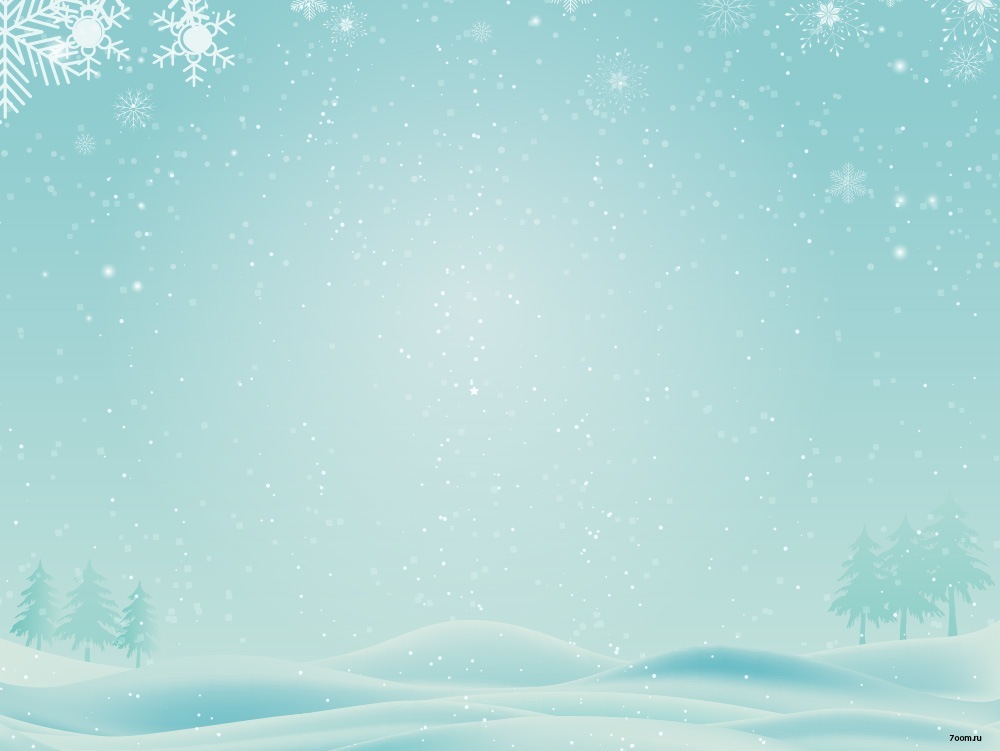 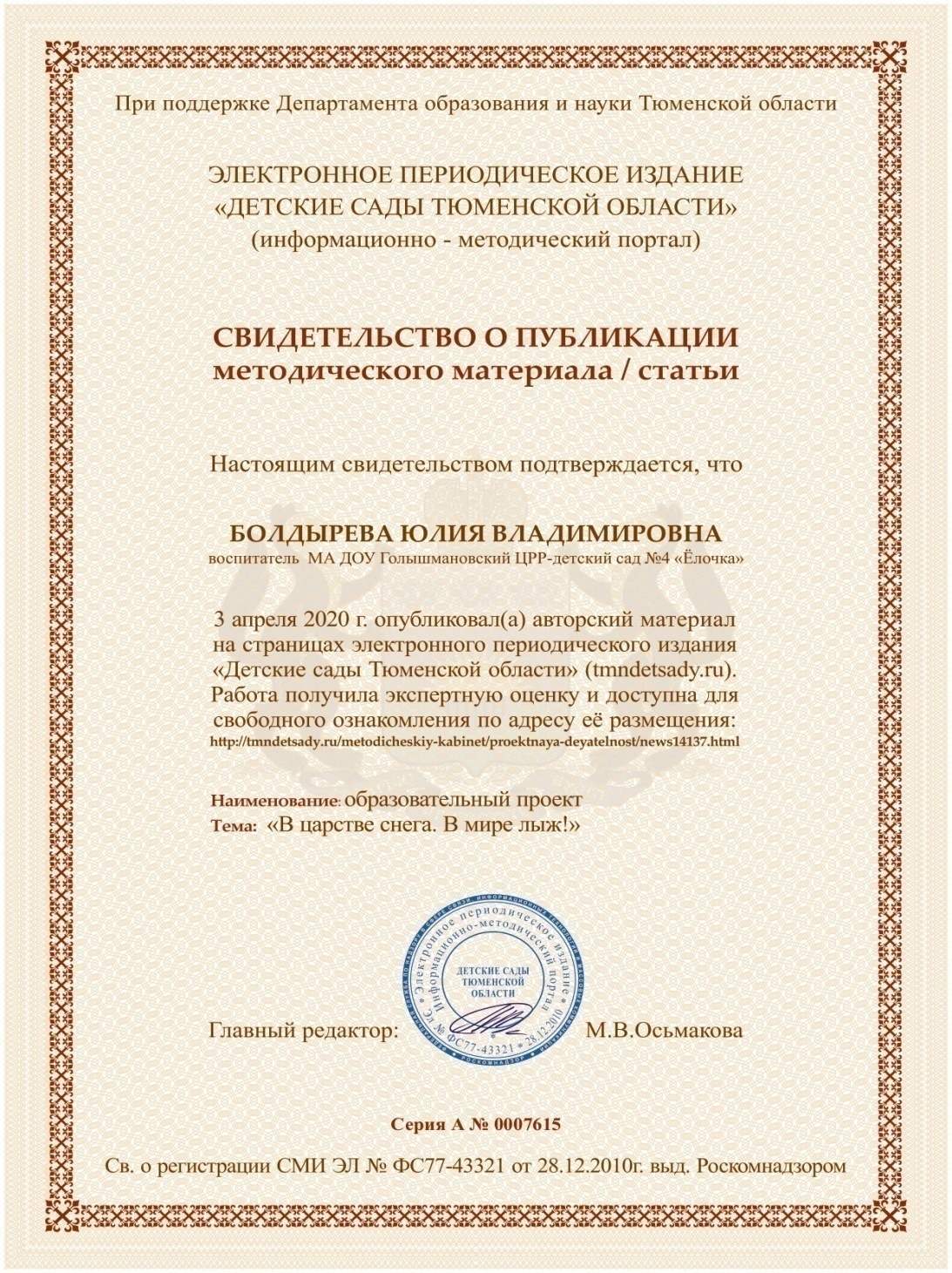 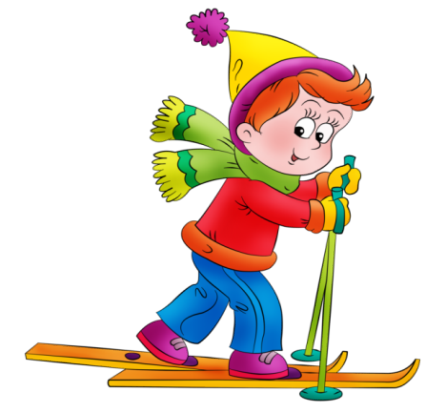 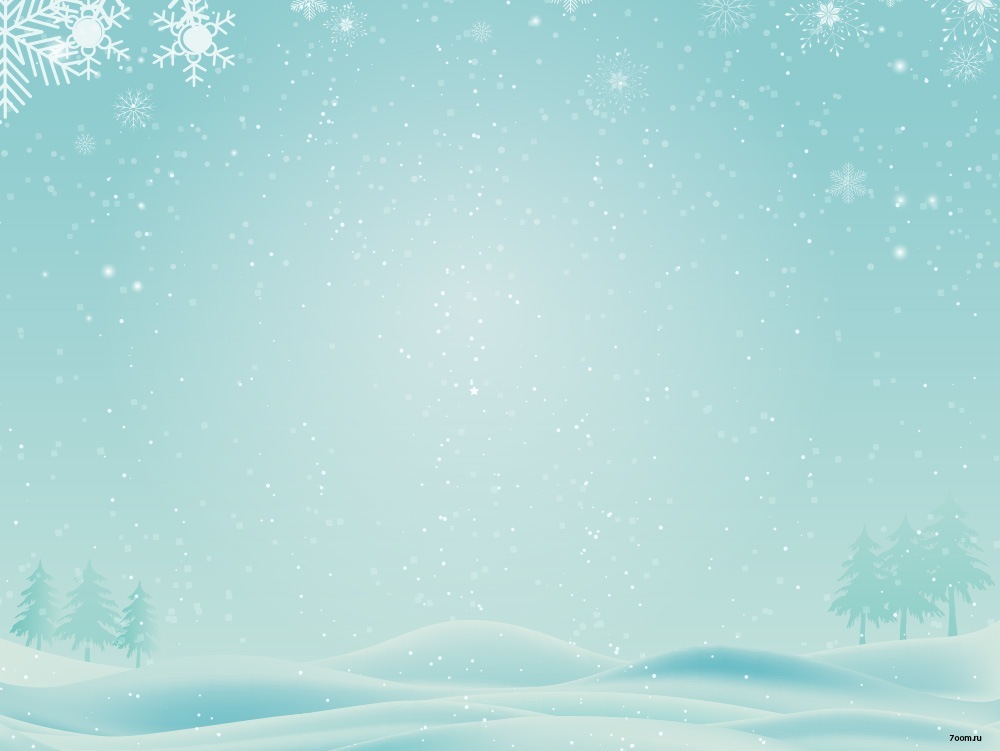 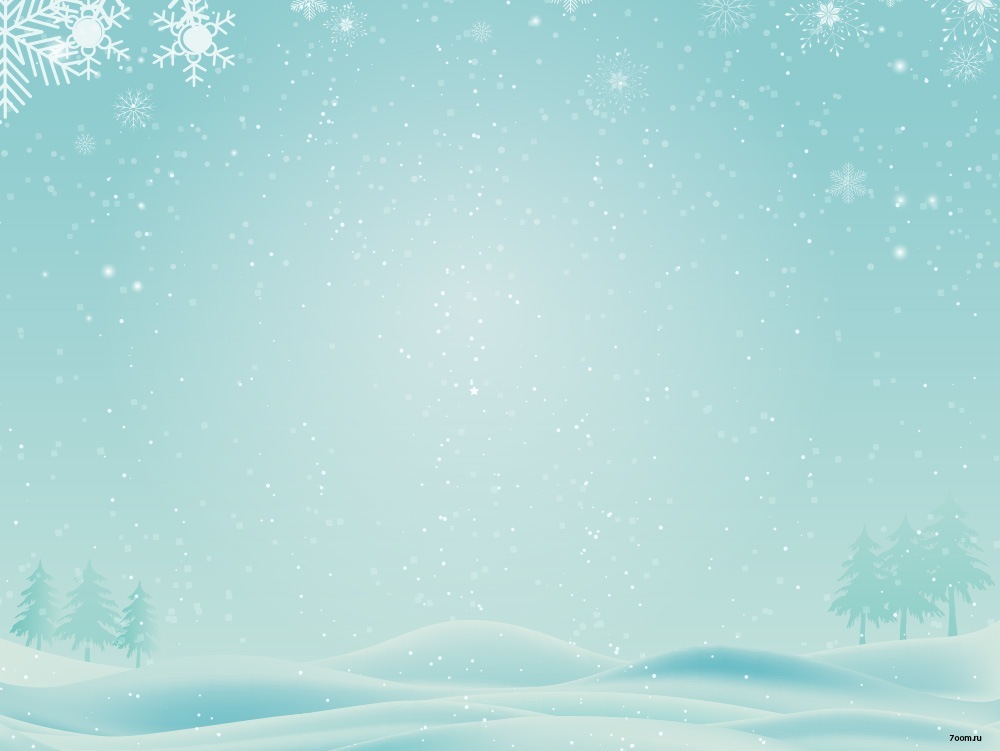 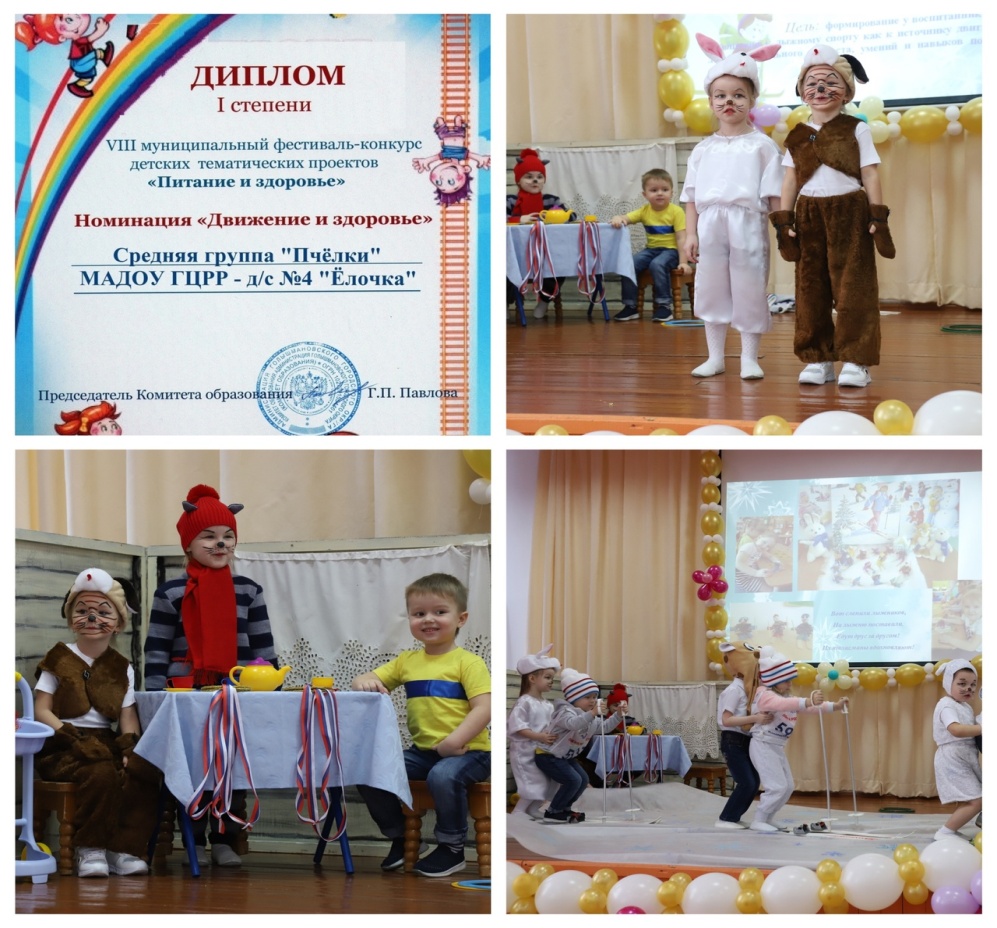 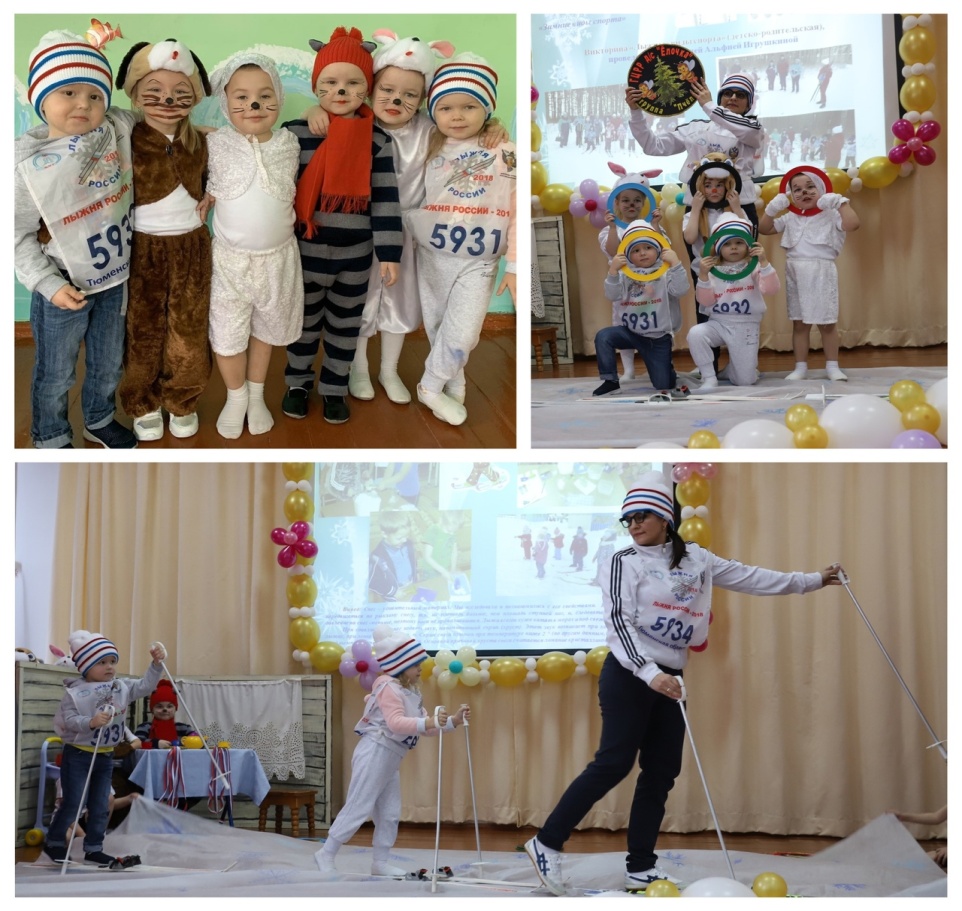 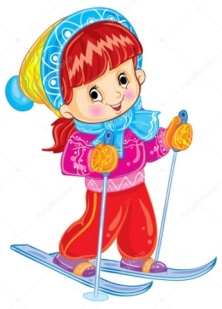 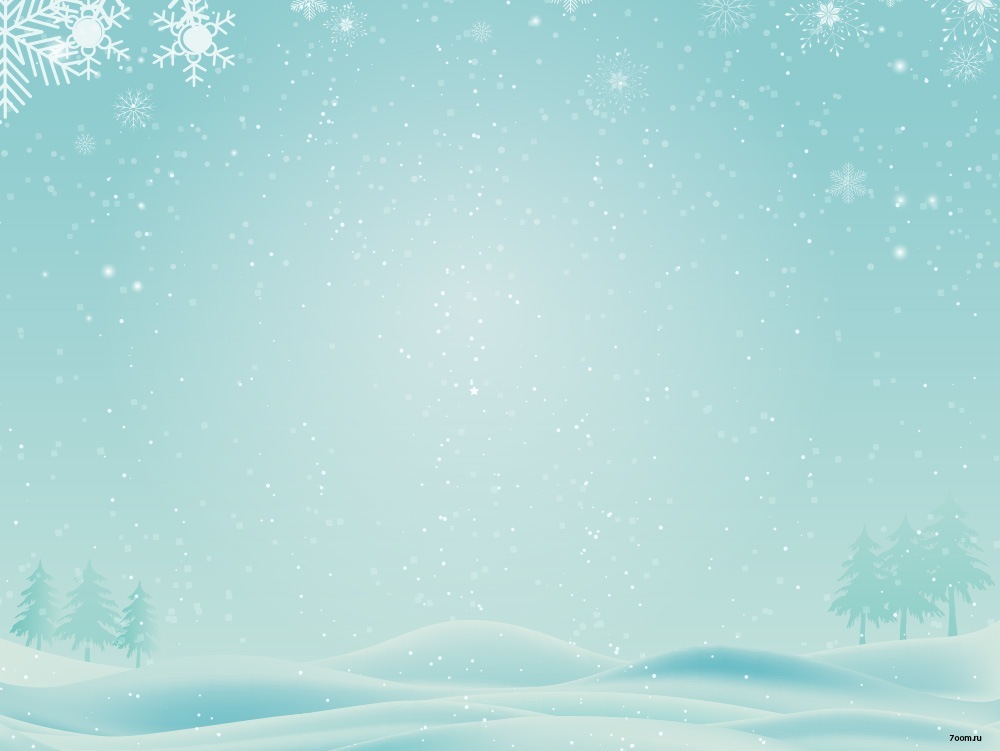 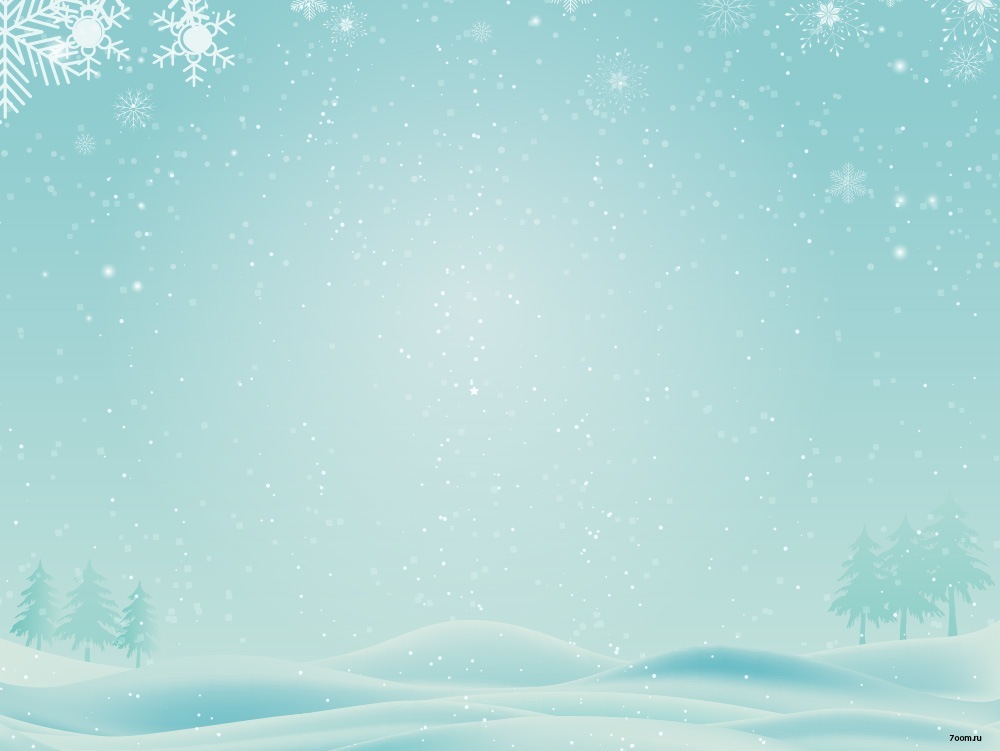 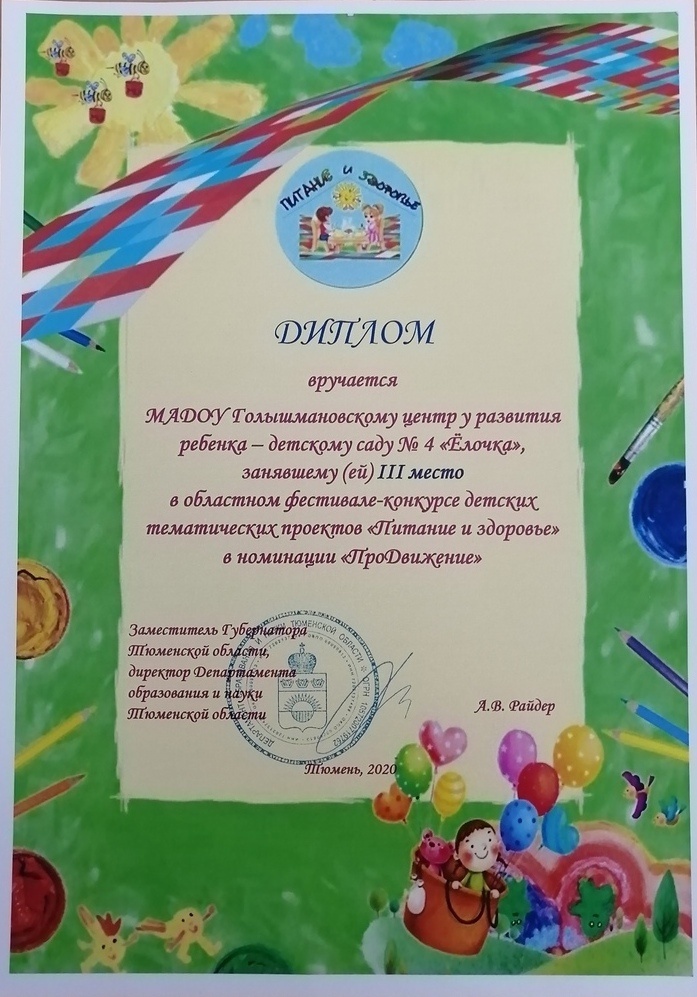 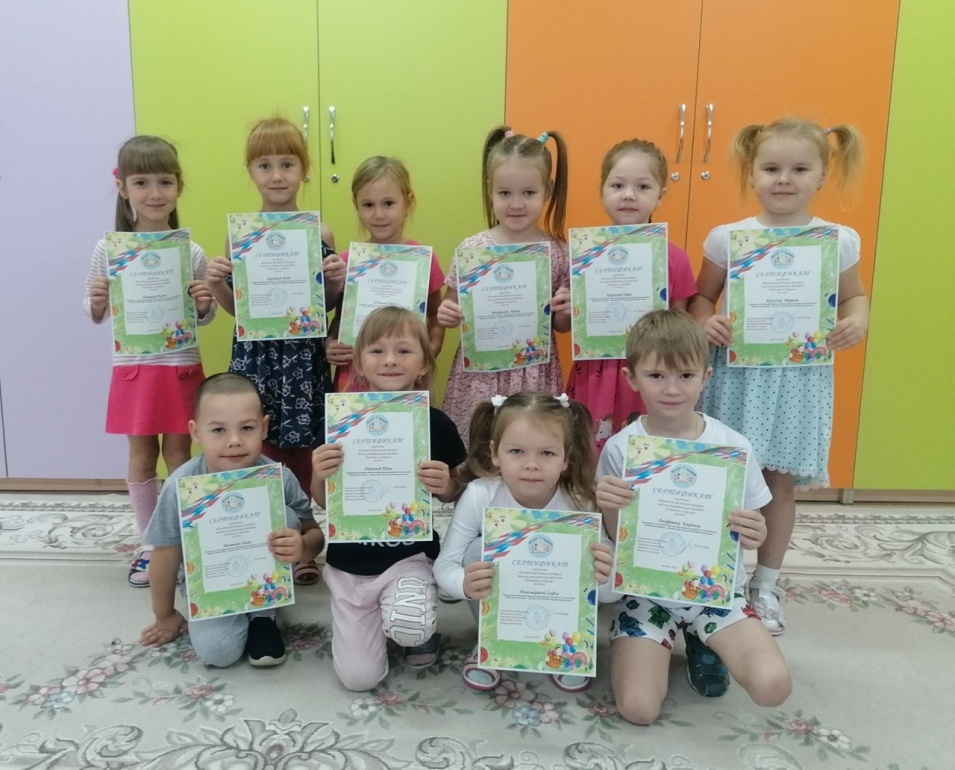 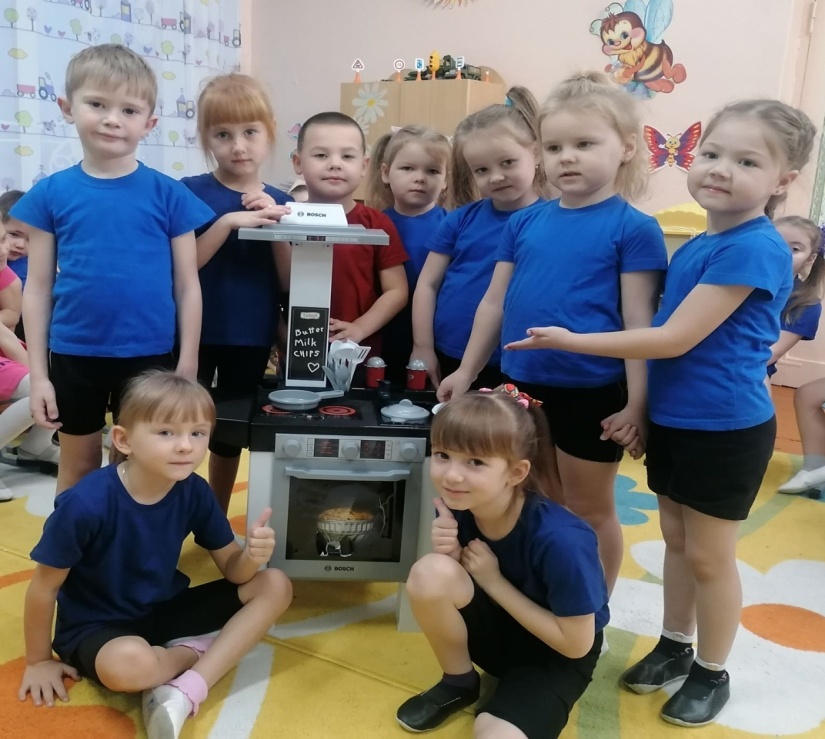 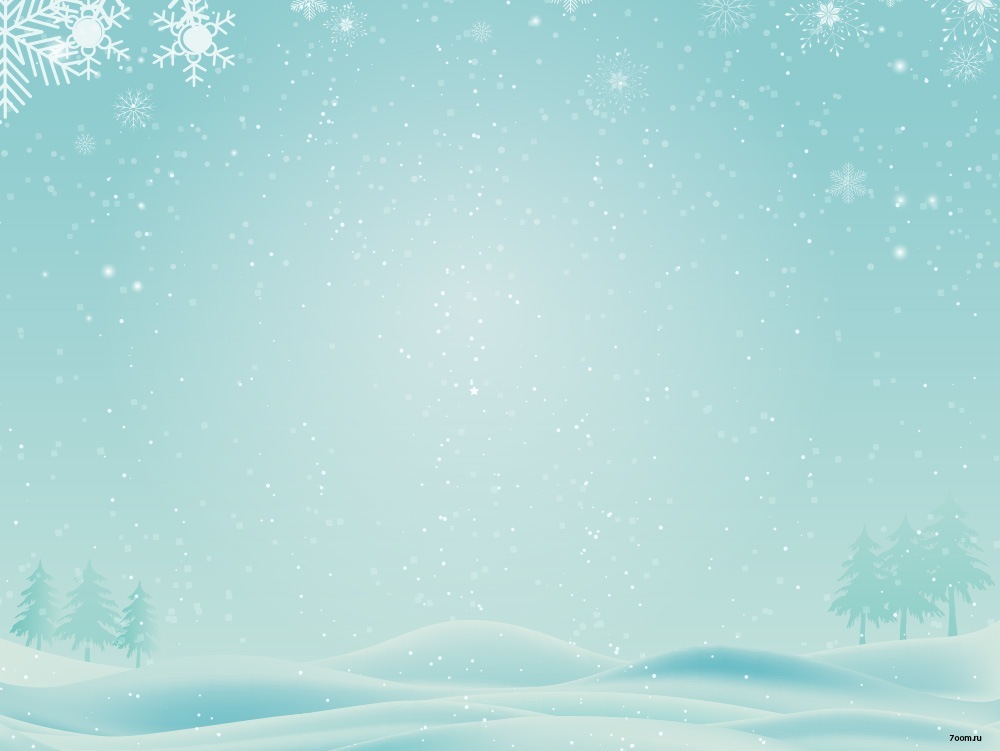 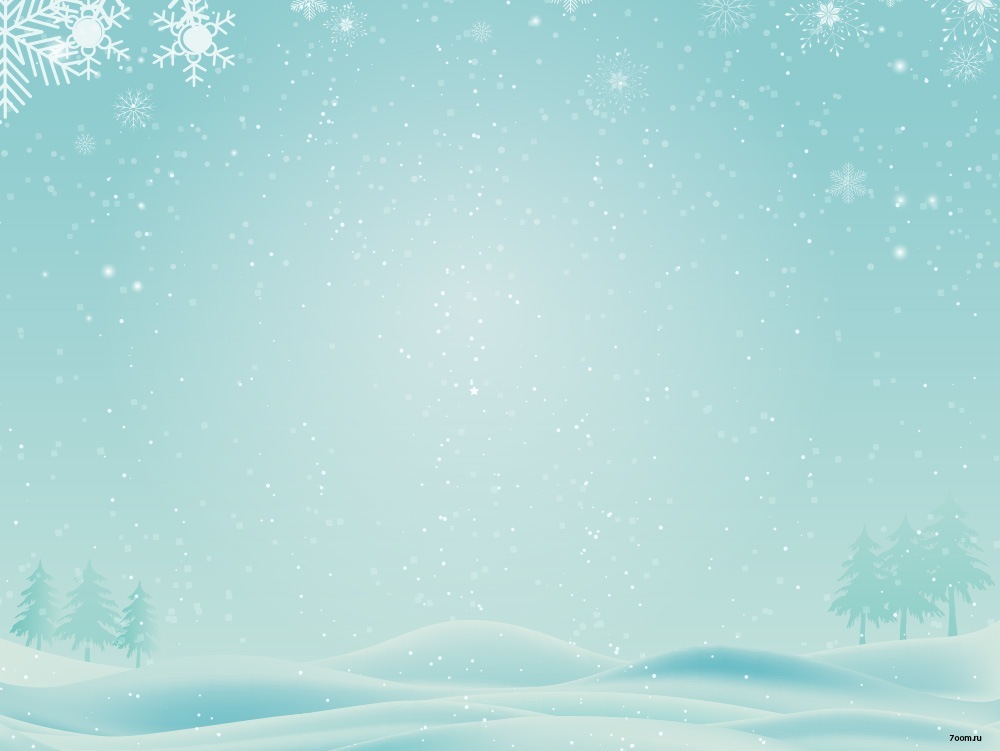 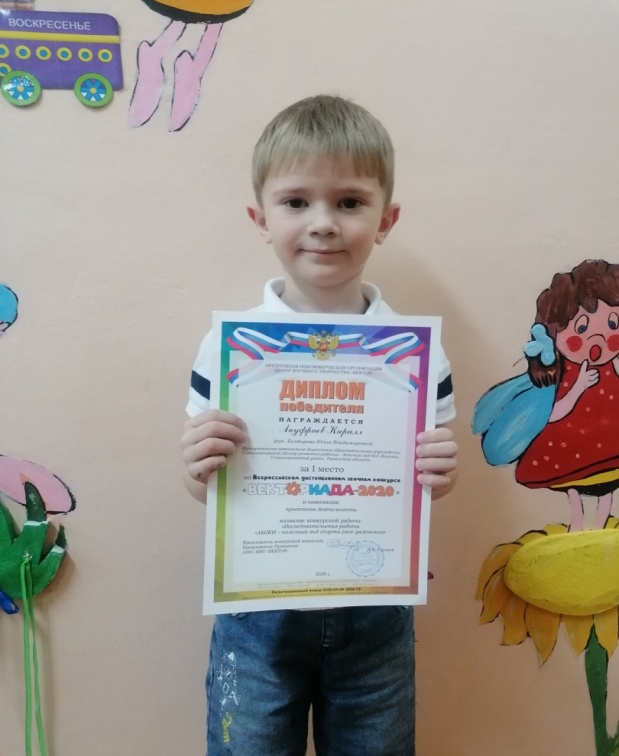 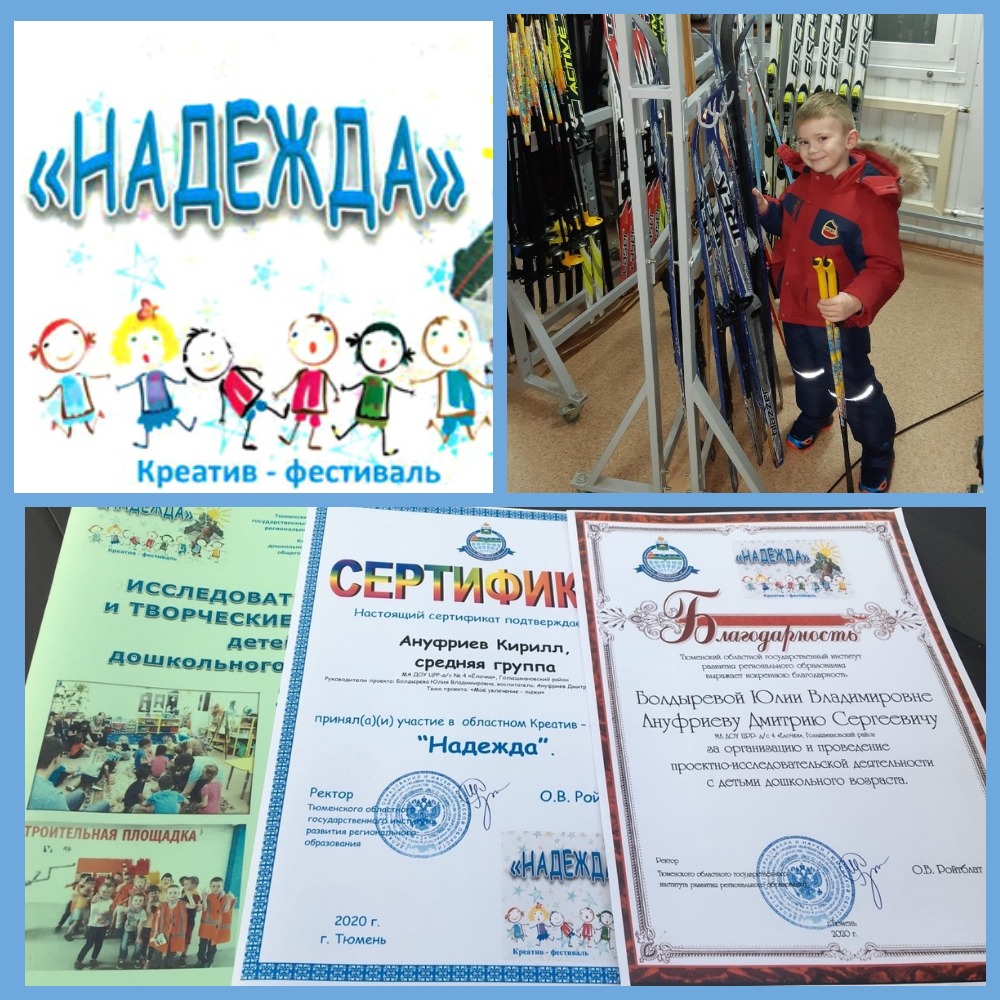 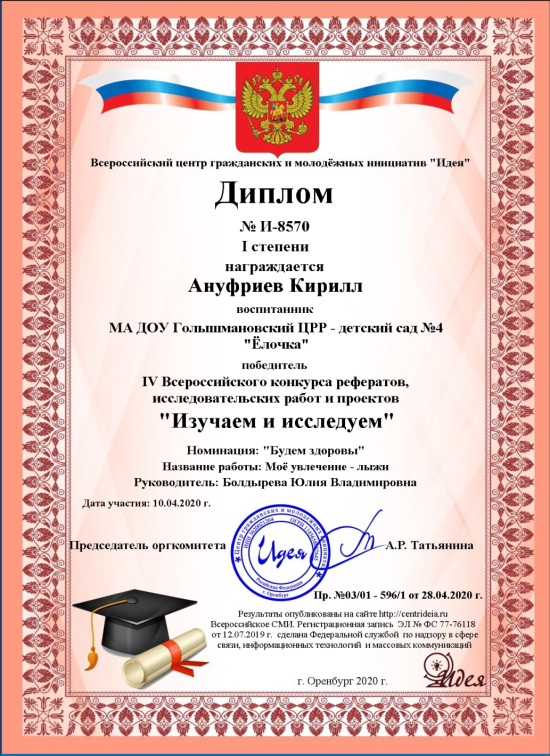 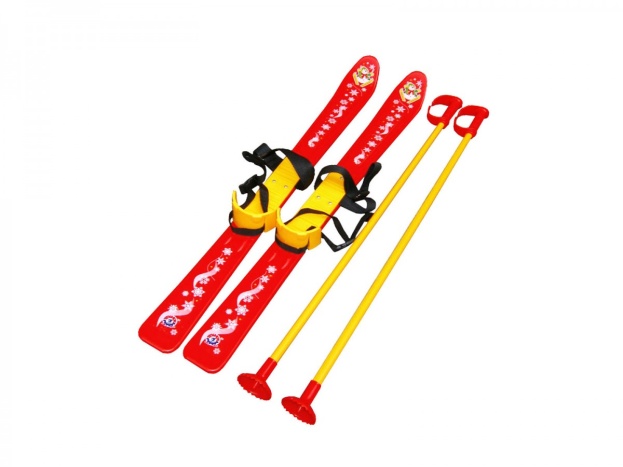 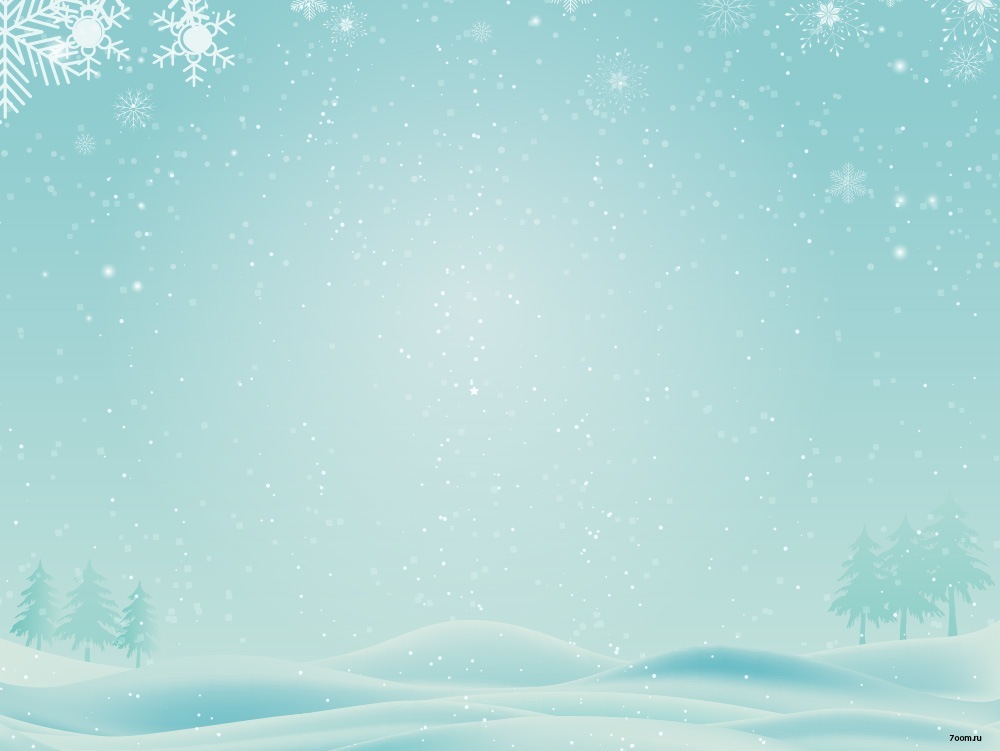 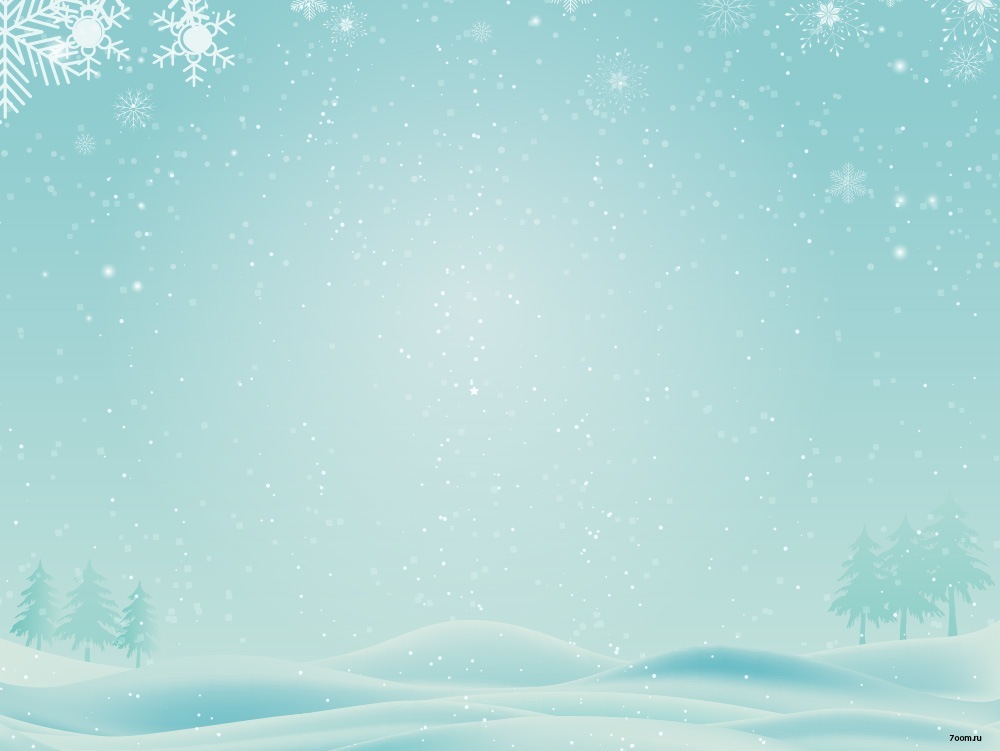 Проект «Увлекательный мир шашек»
.
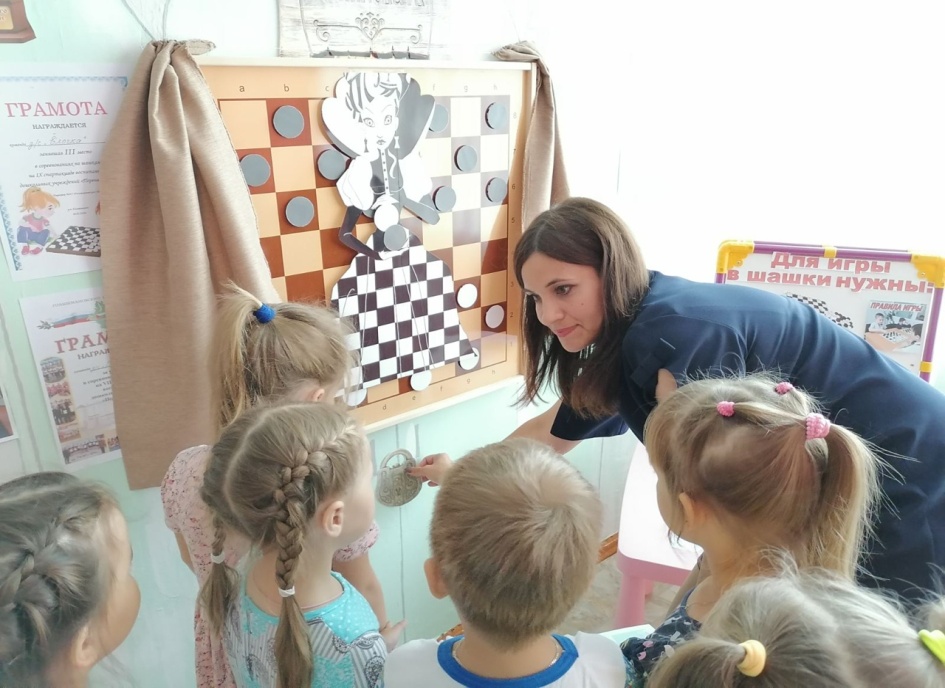 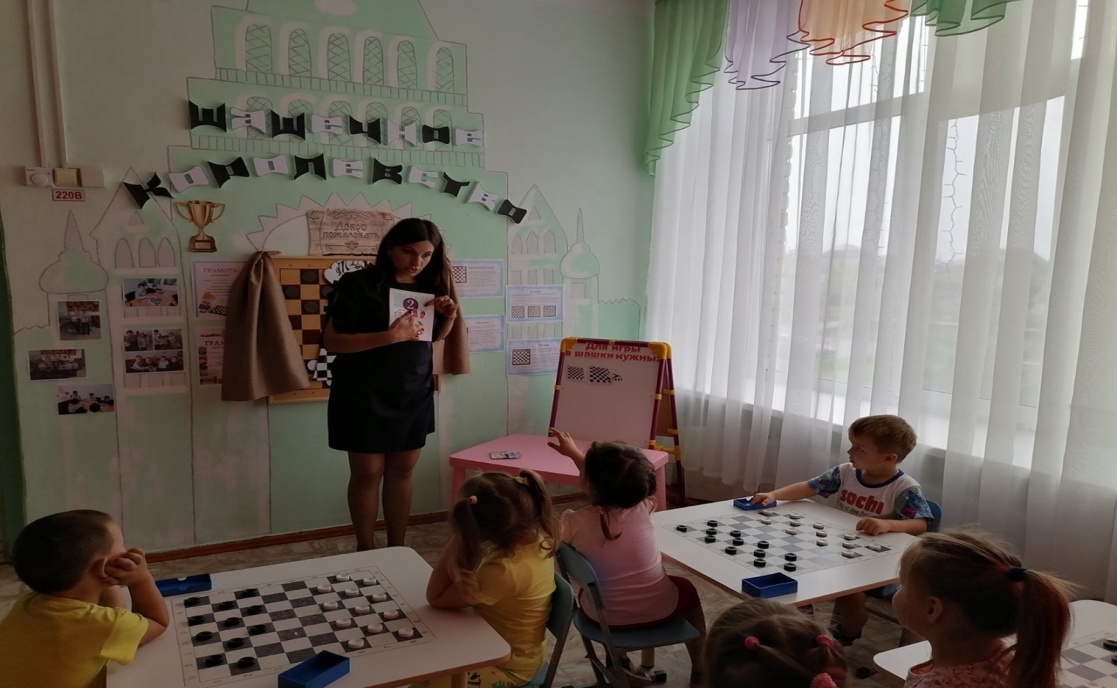 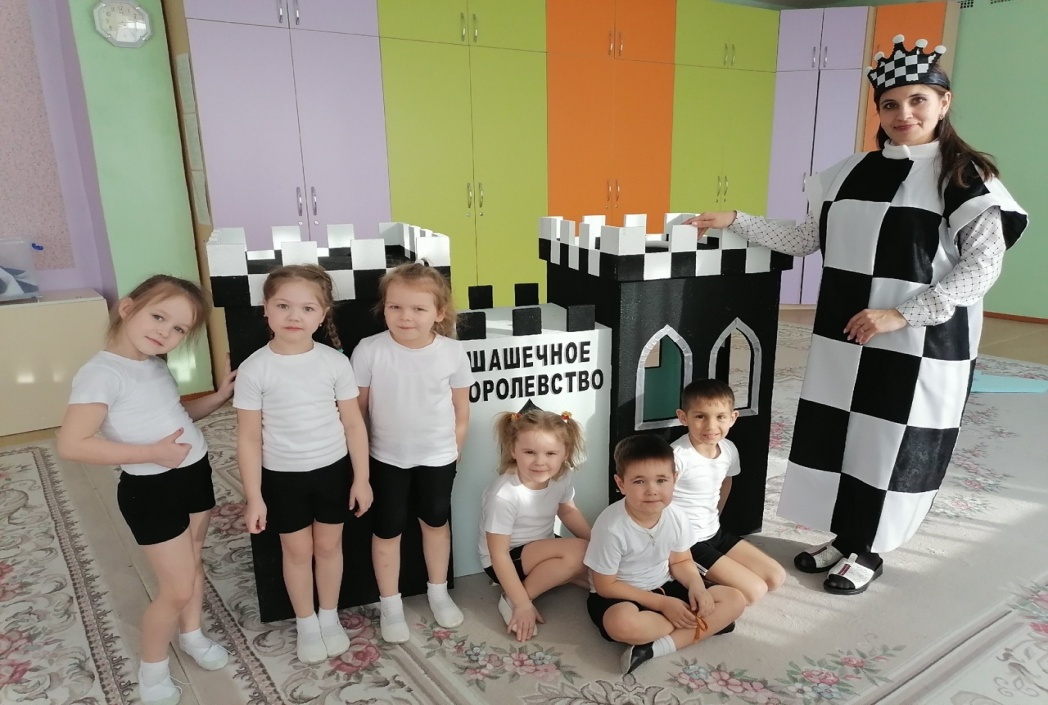 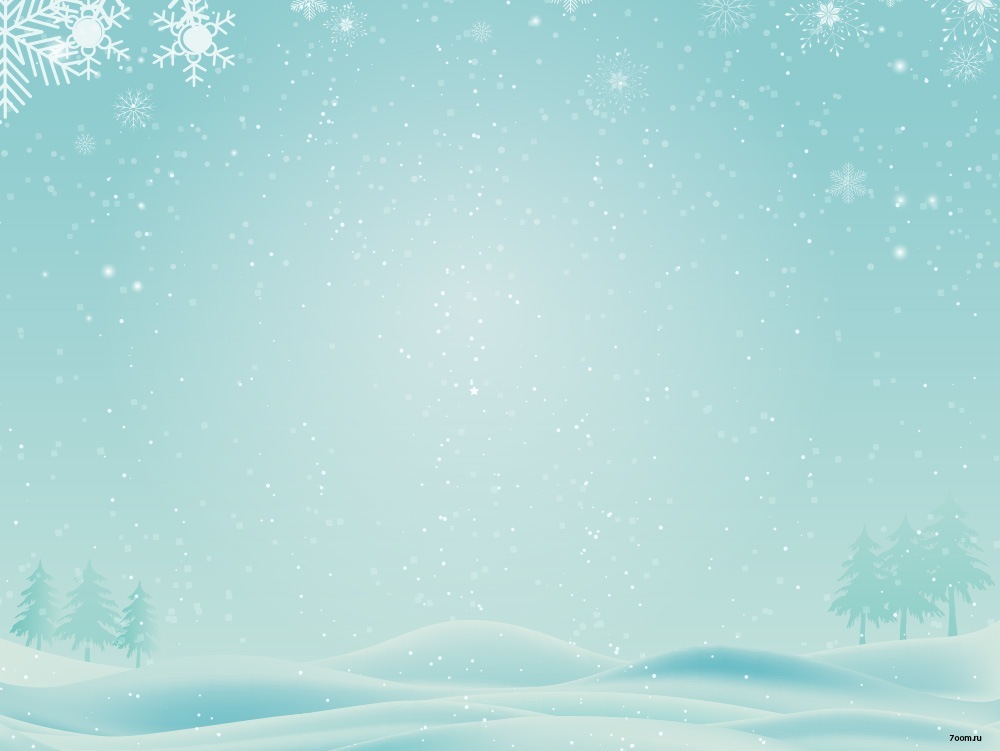 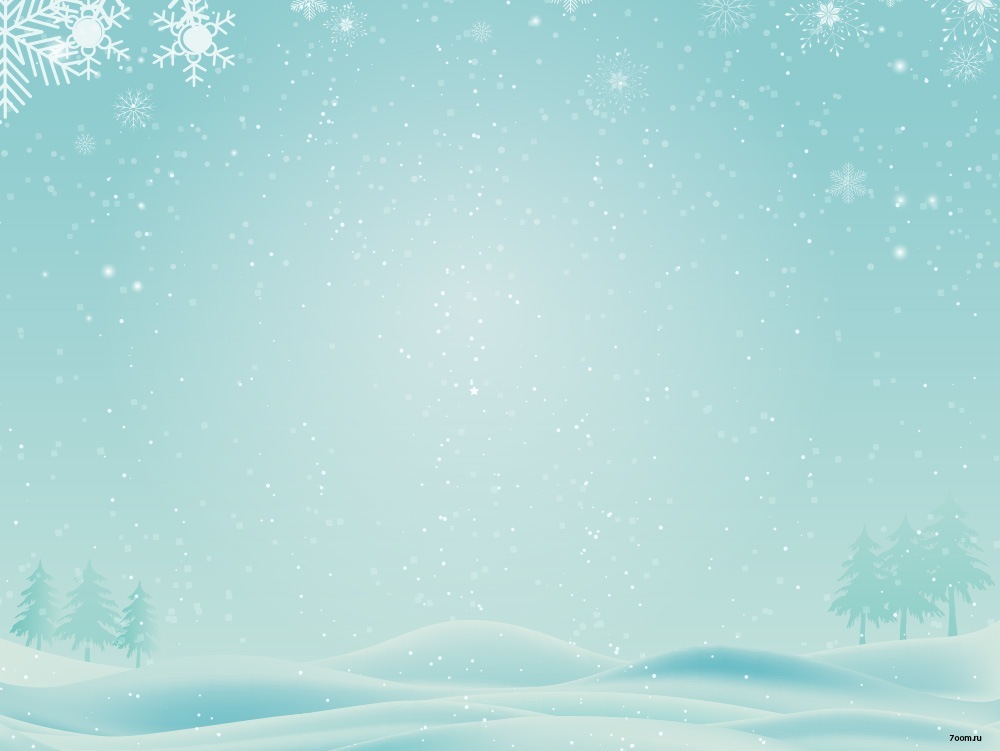 Спасибо за внимание!
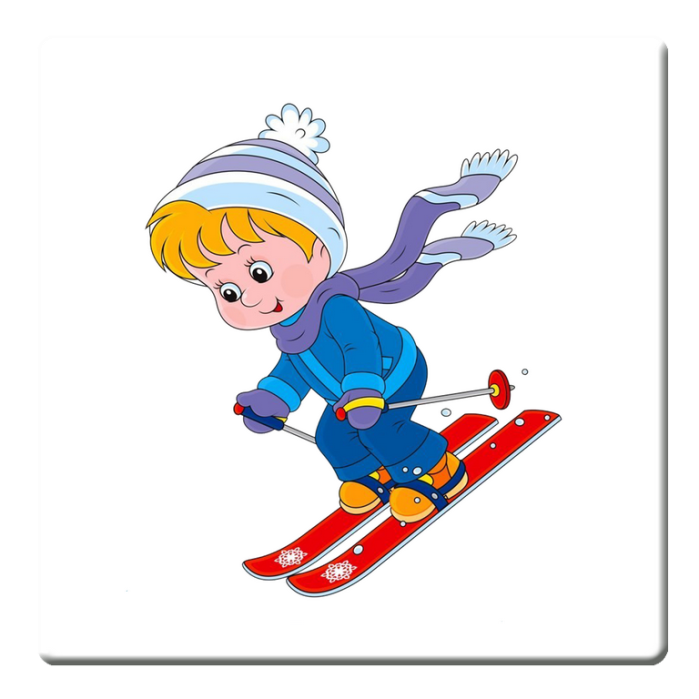 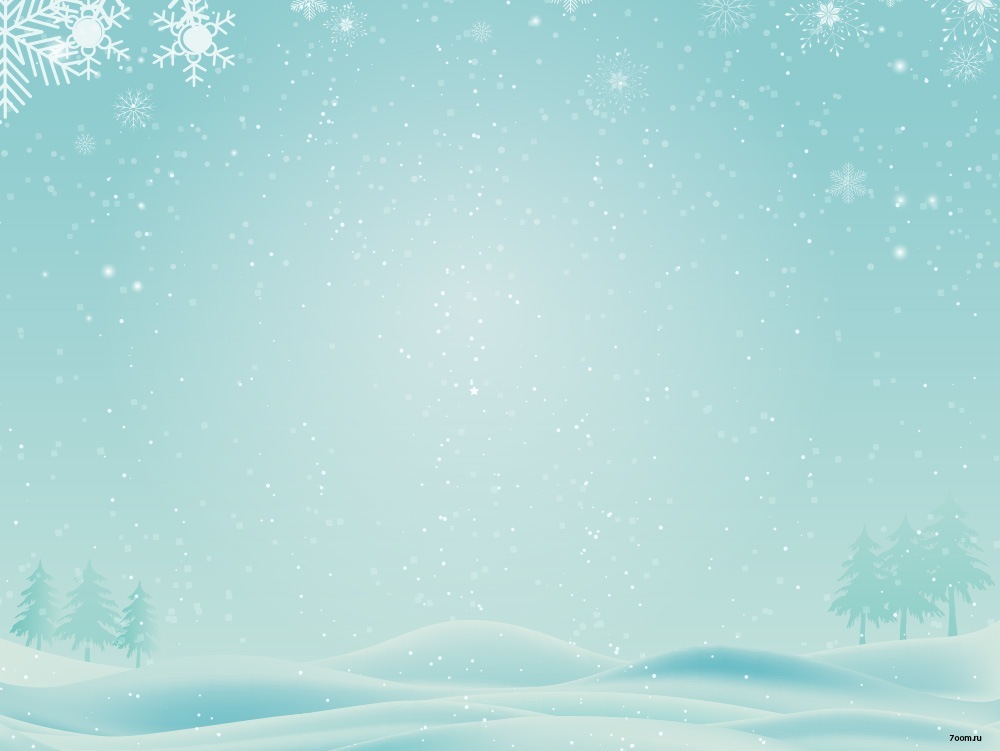